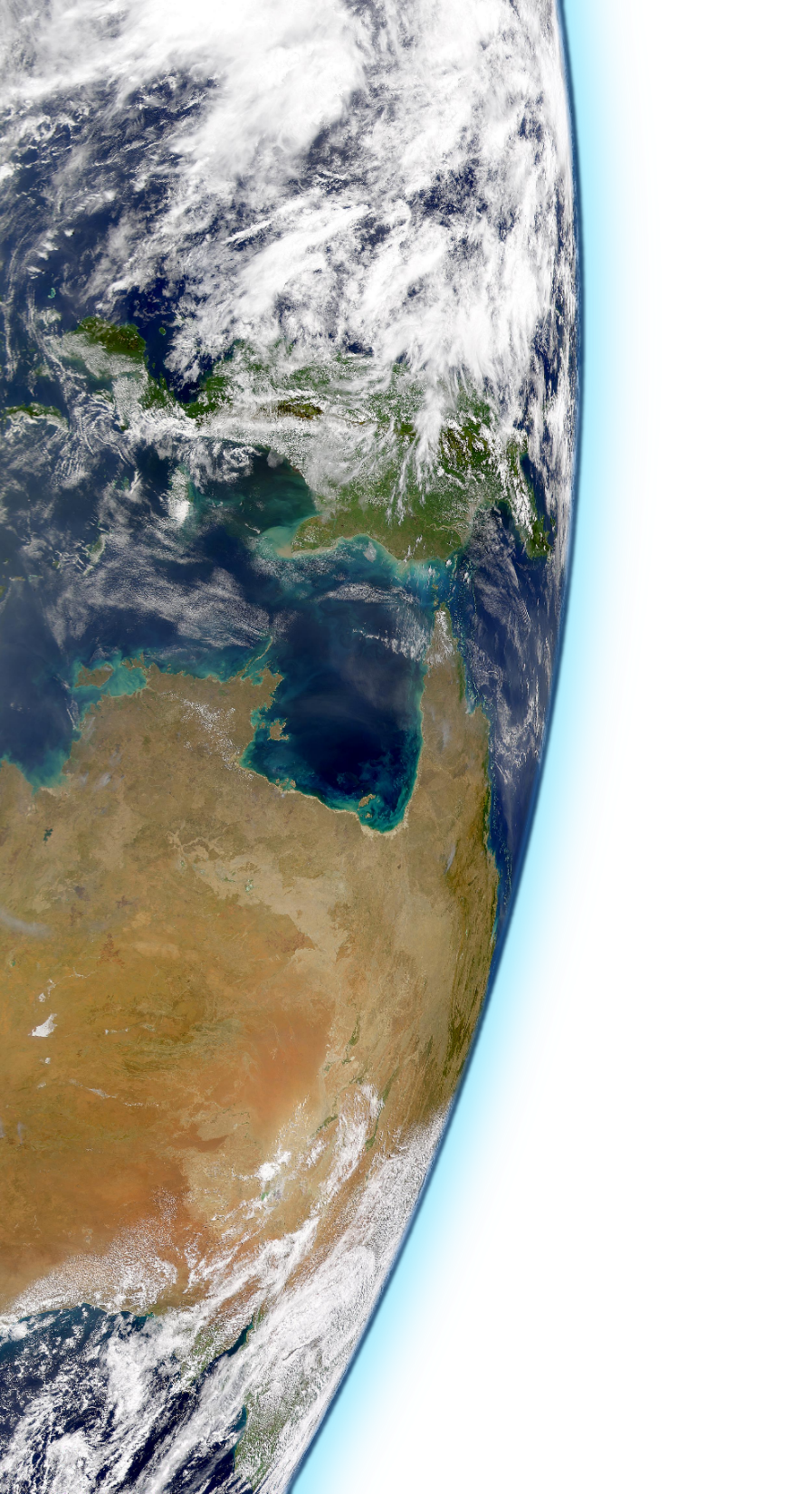 Optimizing numerical precision in NEMO 4
NEMO HPC WG
25/11/2019
Oriol Tintó Prims
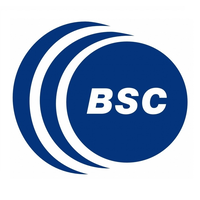 BSC- Earth Sciences Department
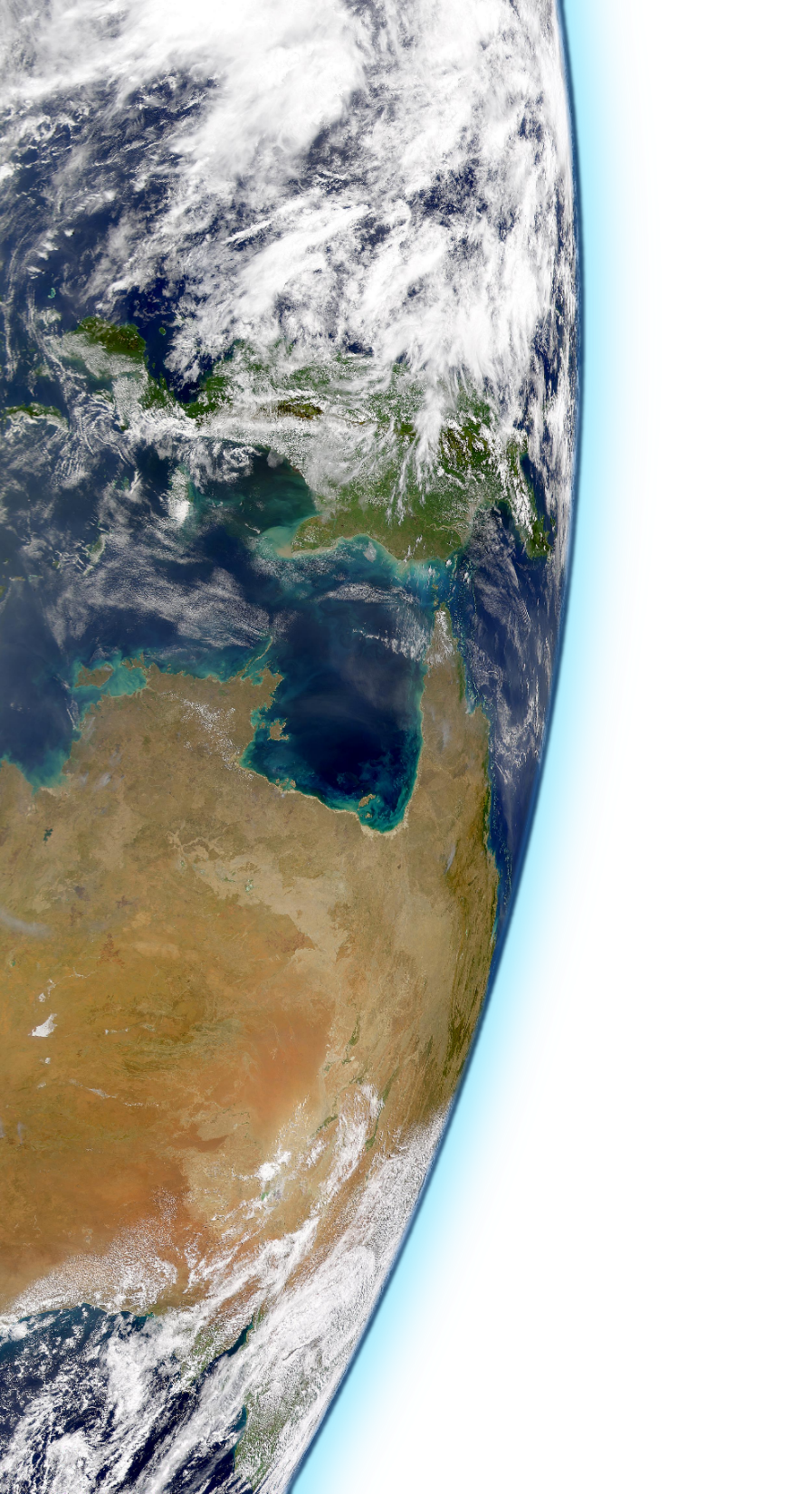 Optimizing numerical precision in NEMO 4
Precision Analysis
Implementation Roadmap
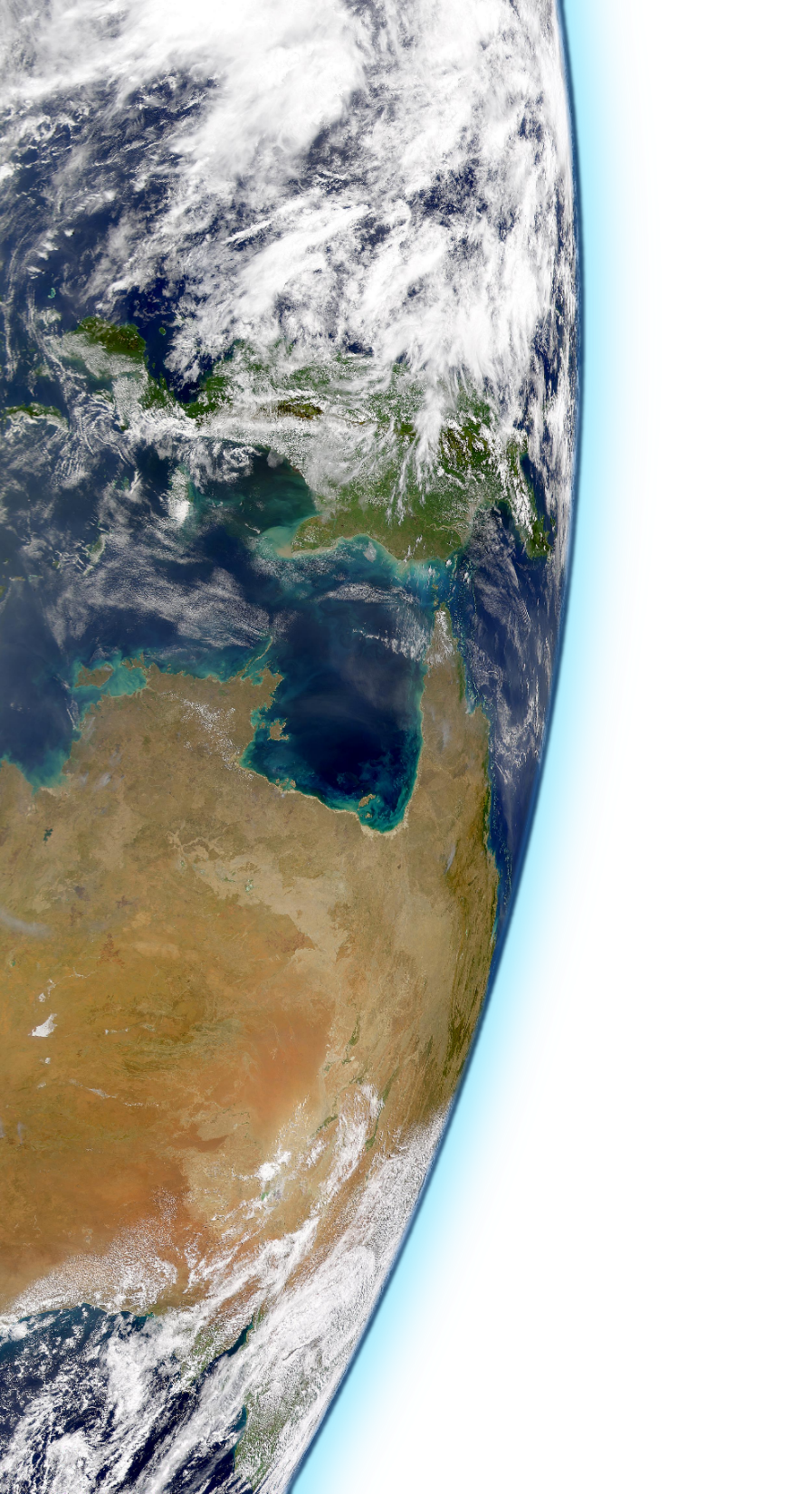 Optimizing numerical precision in NEMO 4
Precision Analysis
Implementation Roadmap
How to use mixed precision in ocean models:
exploring a potential reduction of numerical precision in NEMO 4.0 and ROMS 3.6
Oriol Tintó Prims, Mario Acosta, Andrew M. Moore, Miguel Castrillo, Kim Serradell,
Ana Cortés, Francisco J. Doblas-Reyes,
How to use mixed precision in ocean models:
exploring a potential reduction of numerical precision in NEMO 4.0 and ROMS 3.6 
Geoscientific Model Development, 2019, Volume 7, Pages 3135-3148, DOI:10.5194/gmd-12-3135-2019.
,
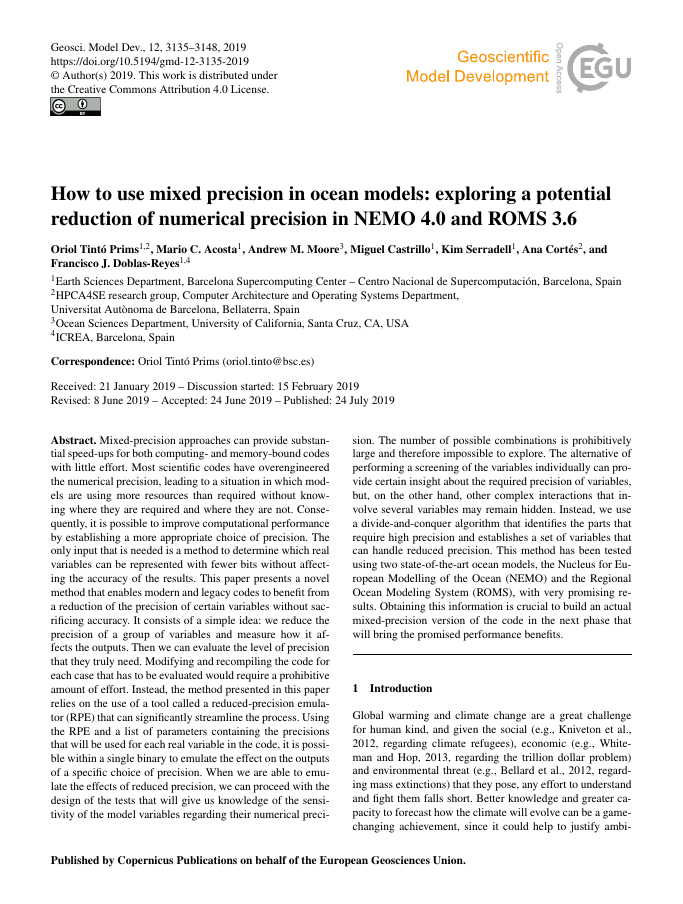 ‹#›
Introduction
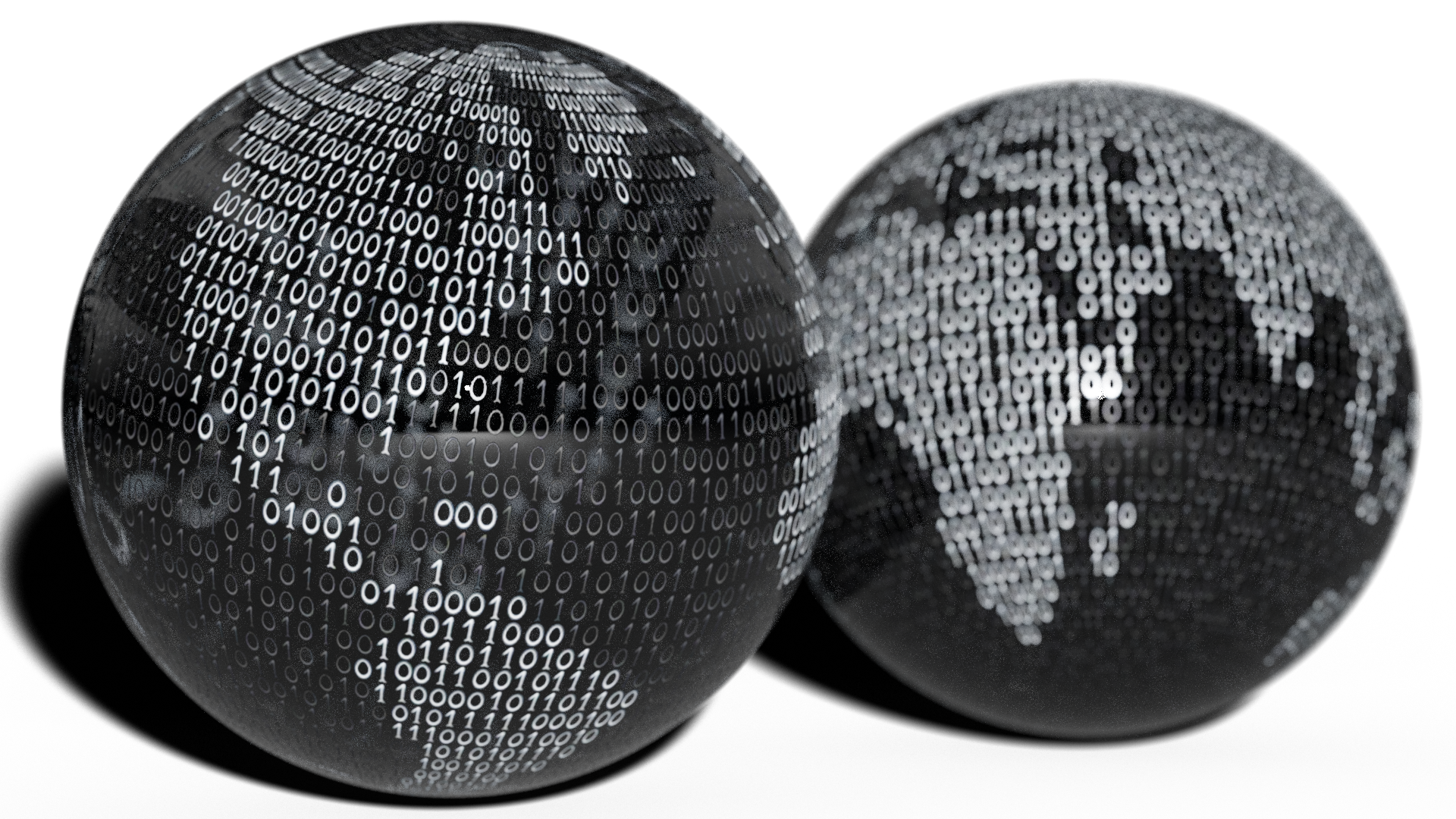 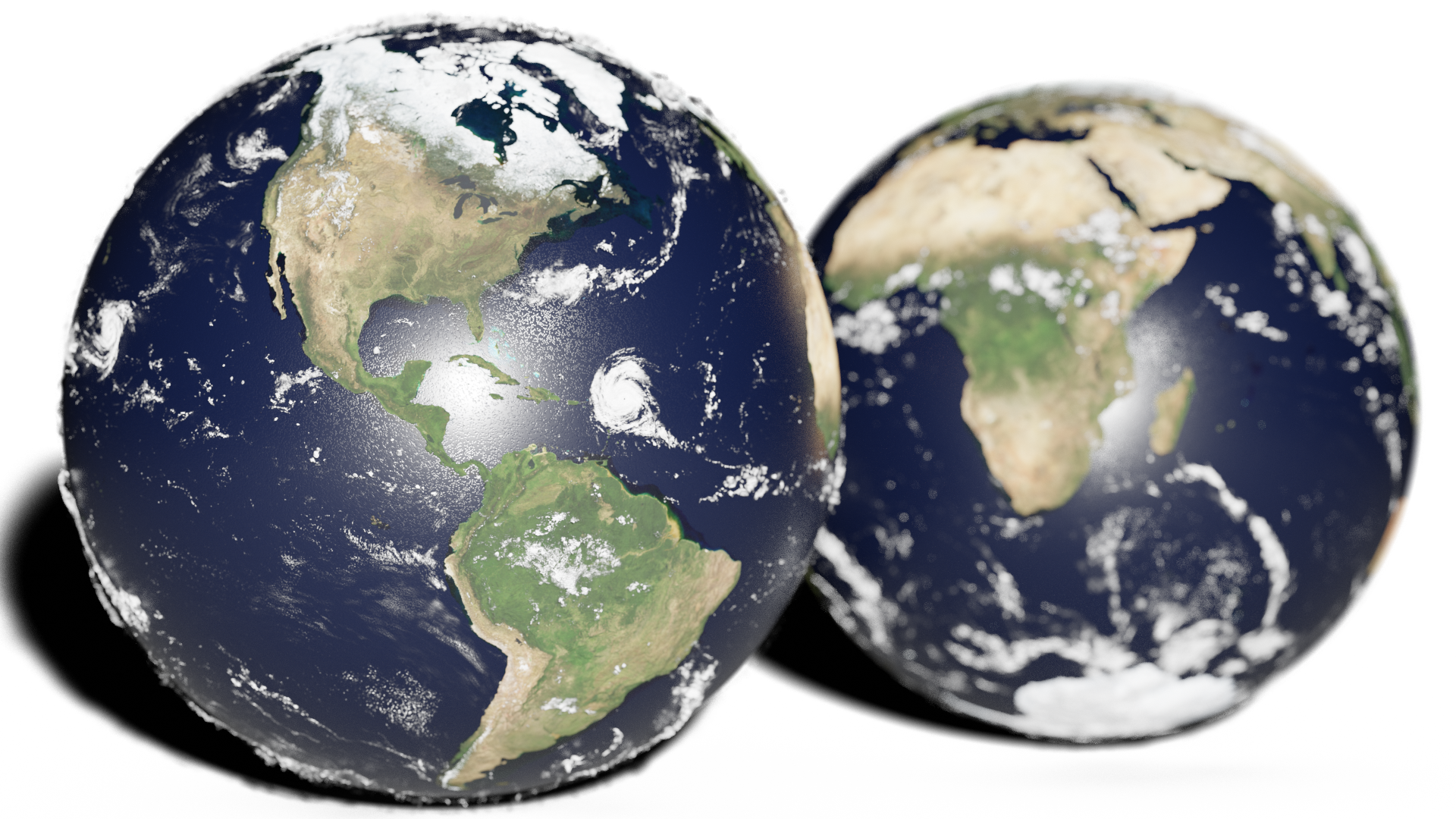 ‹#›
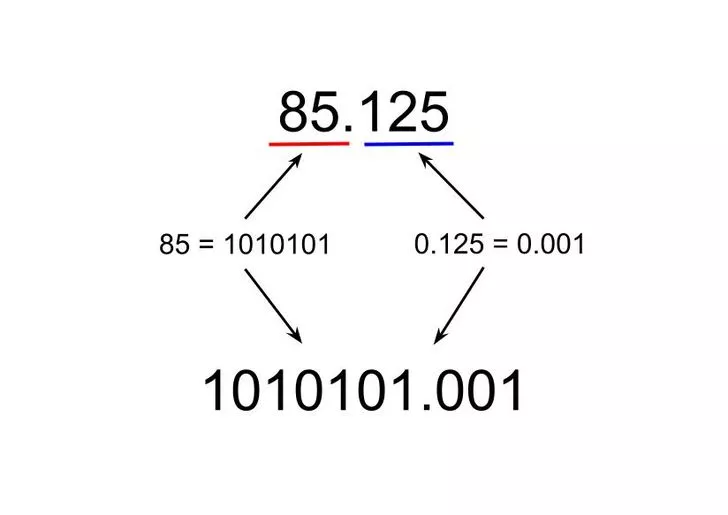 Introduction
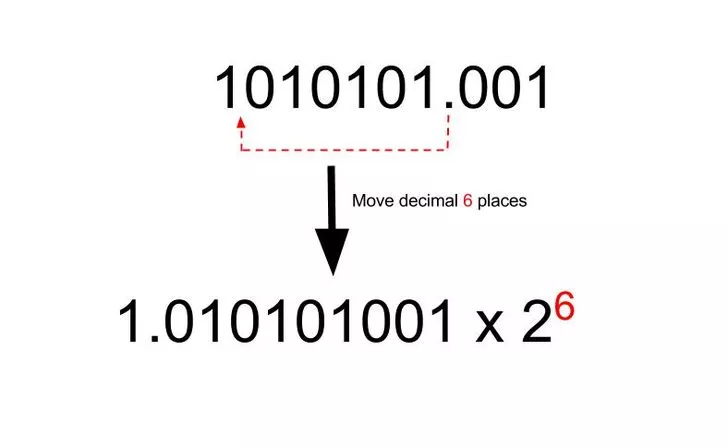 -10
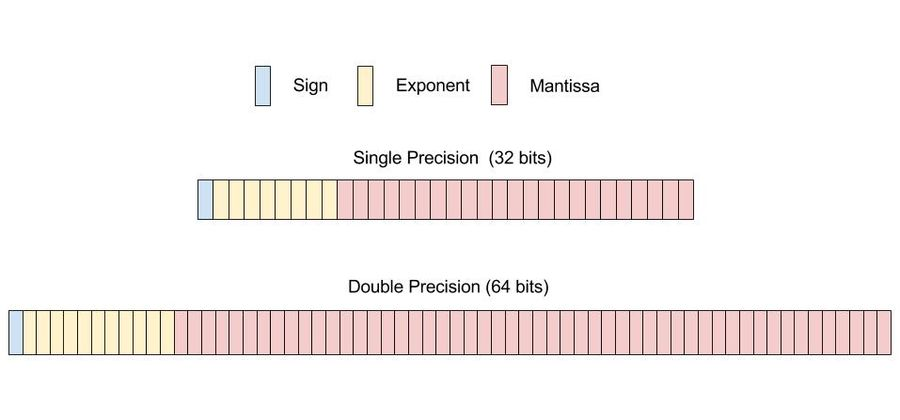 ‹#›
Introduction
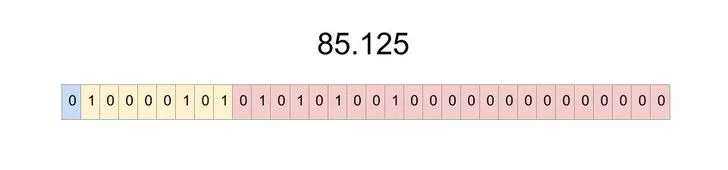 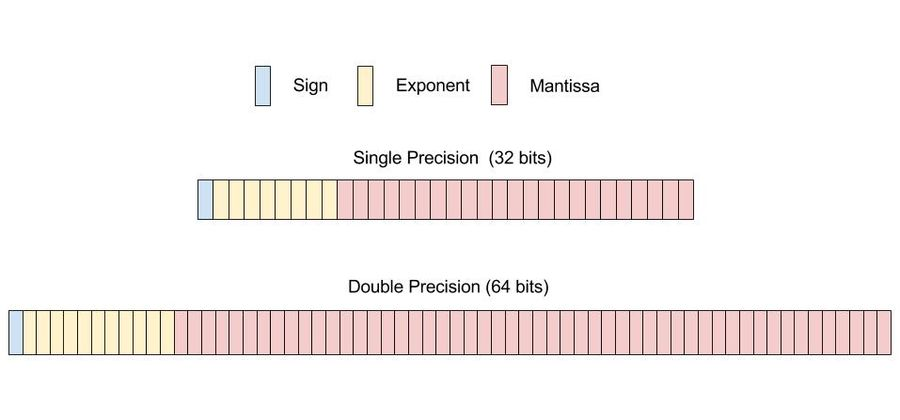 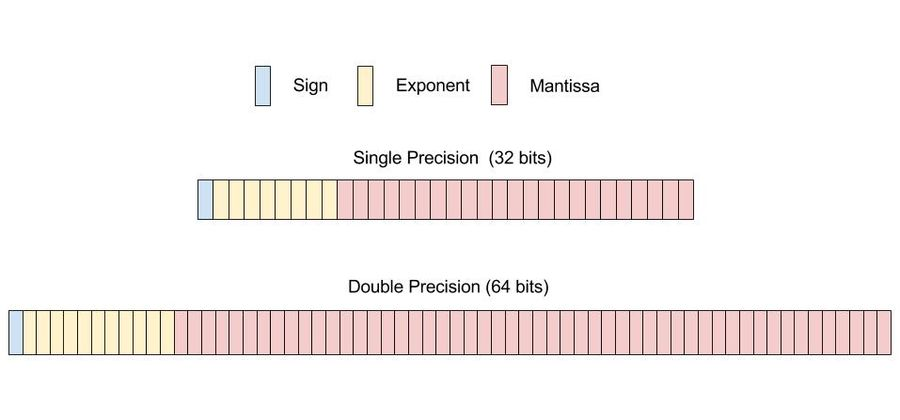 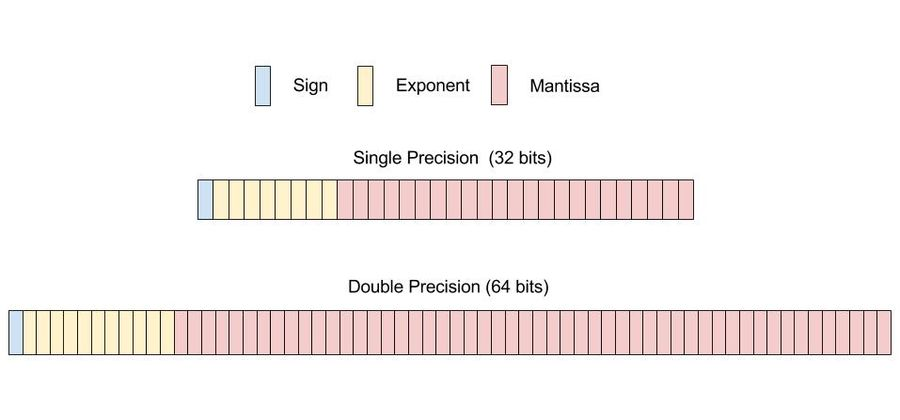 ‹#›
Introduction
Numerical Precision:
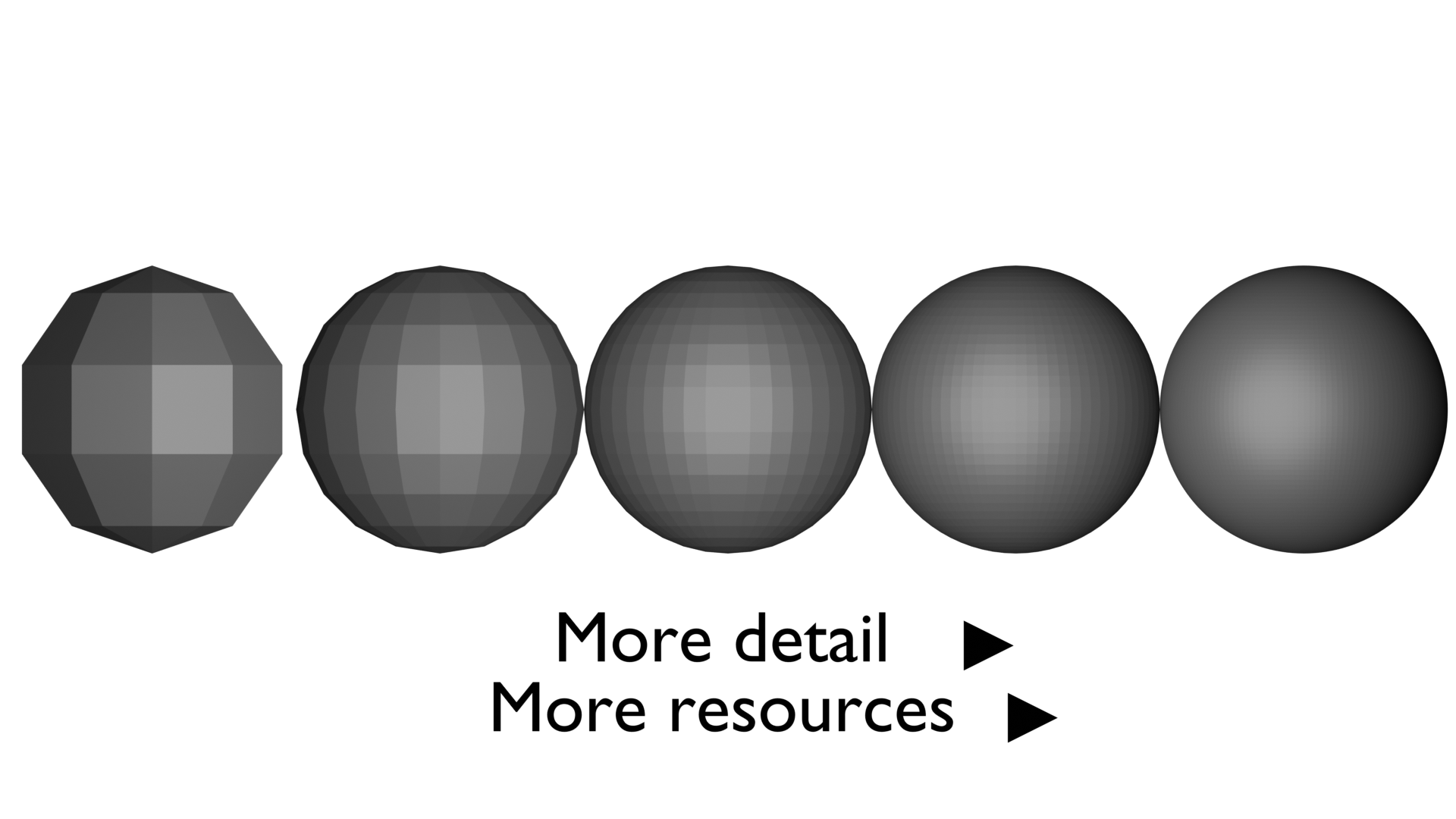 Faster
Cheaper
Slower
More expensive
‹#›
Introduction
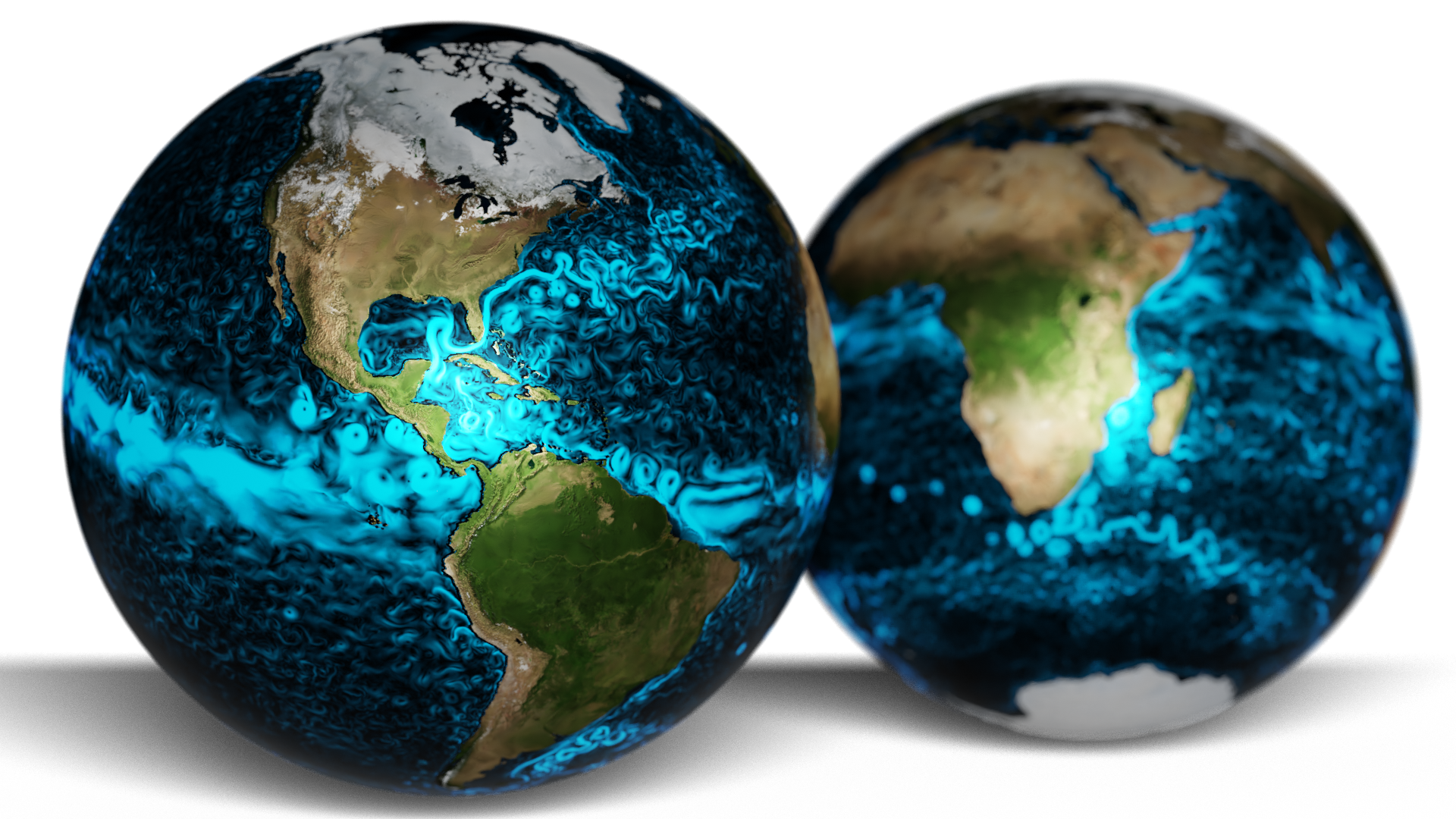 Required memory for a 3D variable in ORCA12:
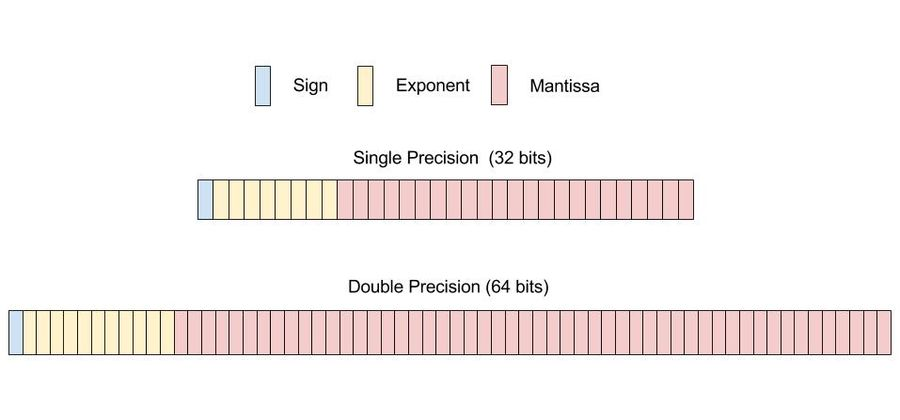 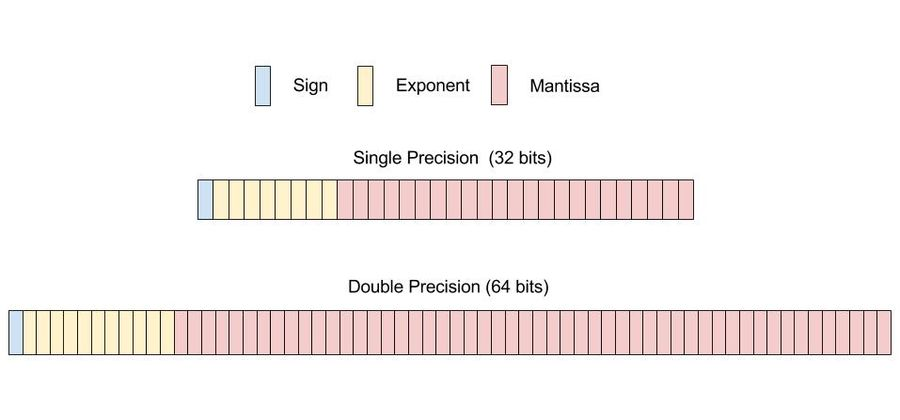 7.4 GBytes
3.7 GBytes
‹#›
Introduction
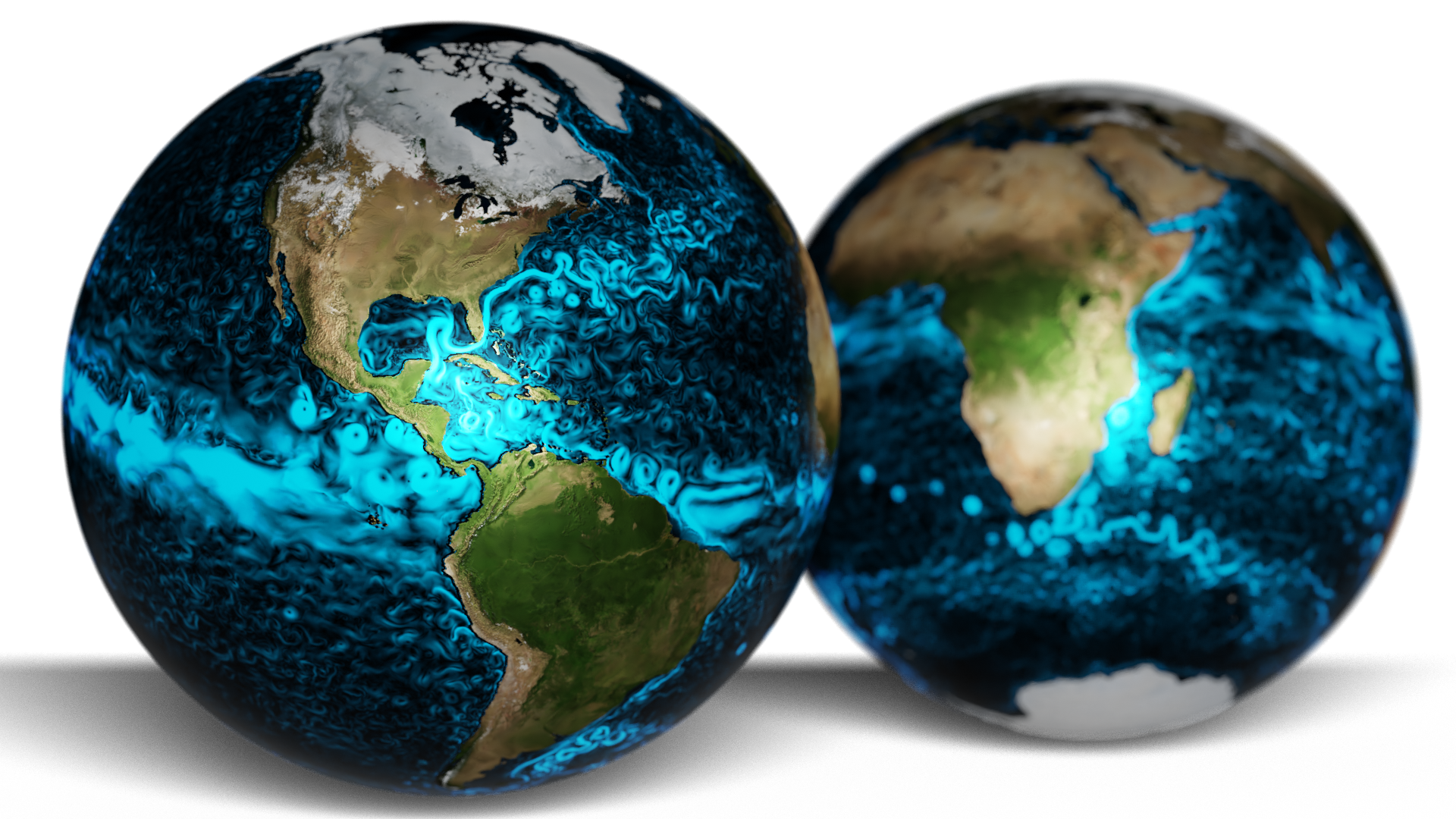 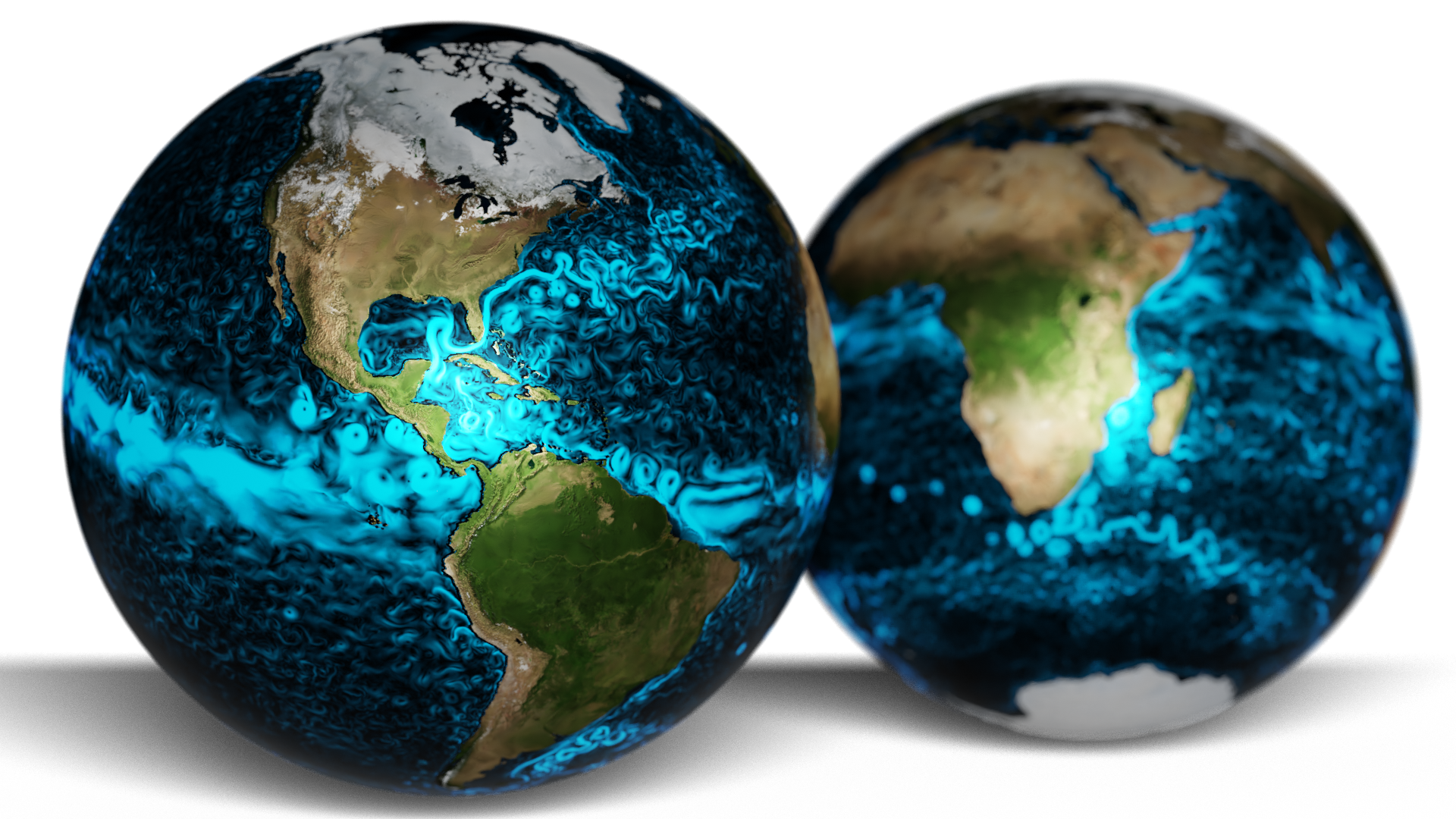 Required memory for a 3D variable in ORCA12
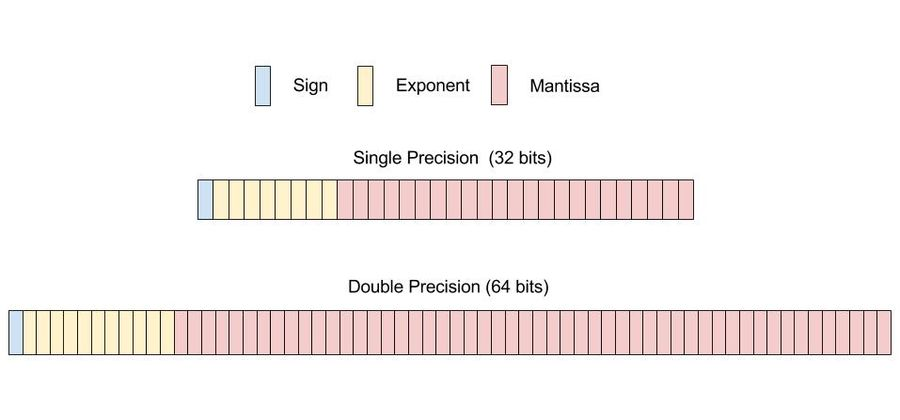 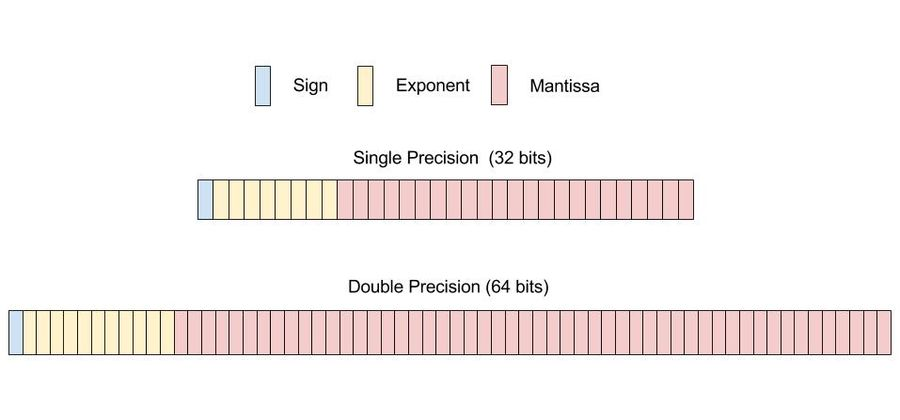 7.4 GBytes
3.7 GBytes
double vs single:

For memory-bound regions → 2x speed-up

For compute-bound regions → 2x speed-up
‹#›
Introduction
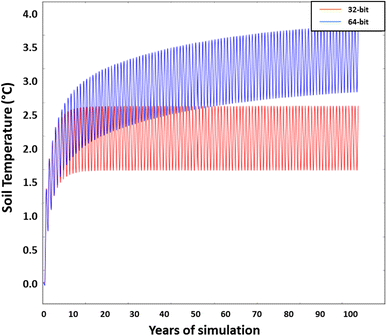 Source: “The reliability of single precision computations in the simulation of deep soil heat diffusion in a land surface model“, Harvey, R. & Verseghy, D.L. Clim Dyn (2016) 46: 3865. https://doi.org/10.1007/s00382-015-2809-5
‹#›
Introduction
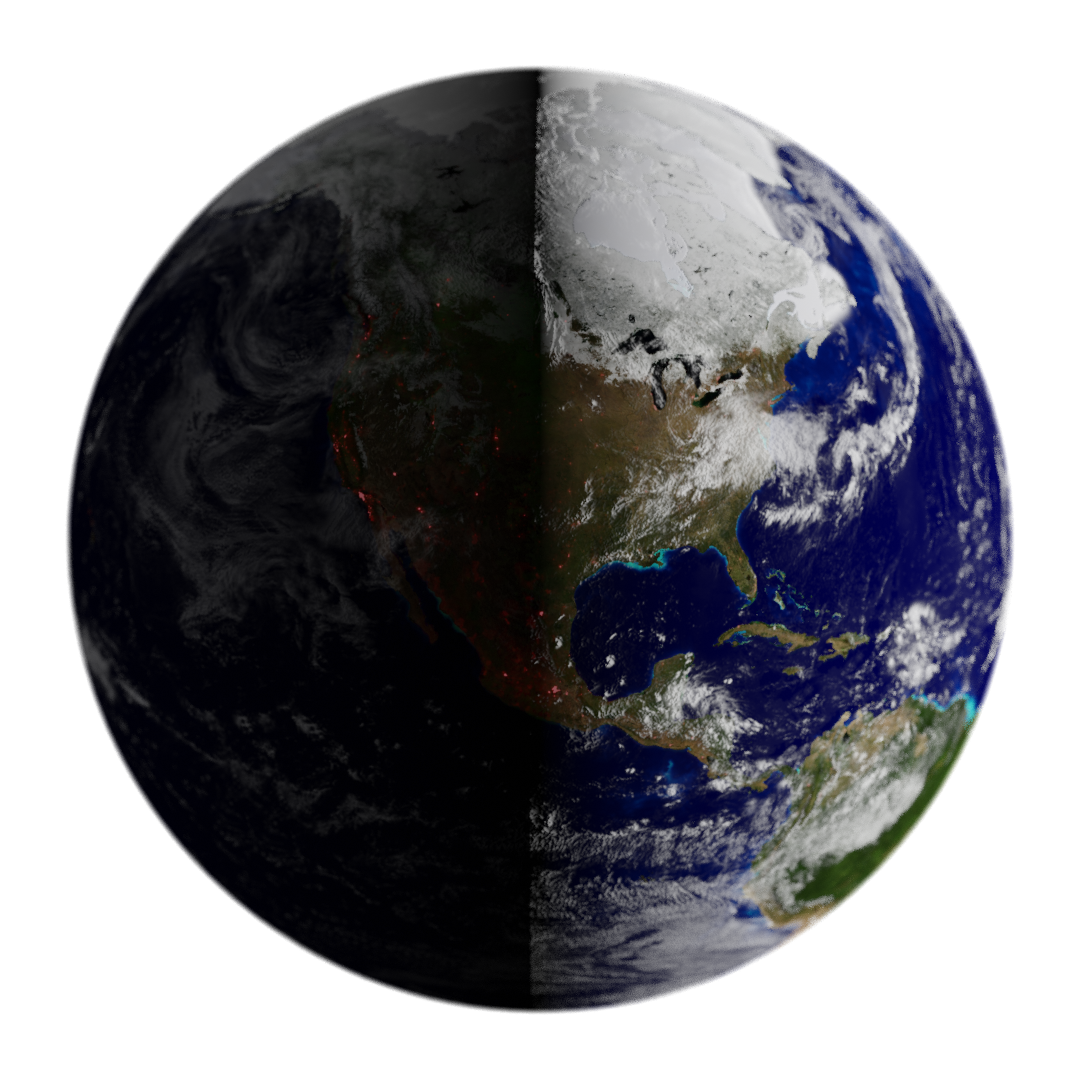 Faster and cheaper
Risky
‹#›
Introduction
Difference between single and double precision in NEMO
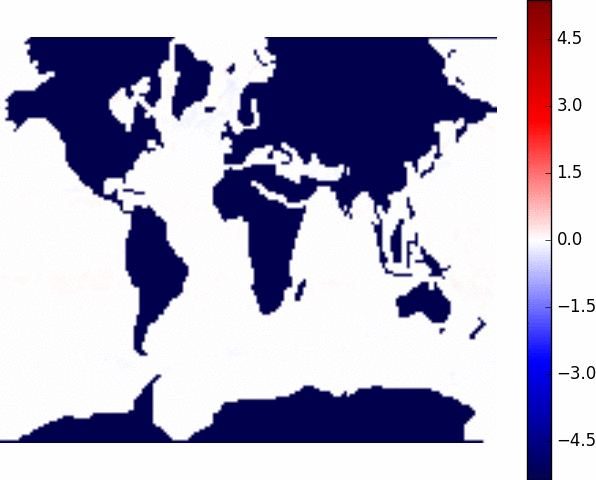 ºK
‹#›
Introduction
We need a way to determine 
which is the precision required 
in a code.
‹#›
Introduction
We need a way to determine 
which is the precision required for each variable
in a code.
‹#›
Introduction
We need a way to determine automatically
which is the precision required for each variable
in a code.
‹#›
Introduction
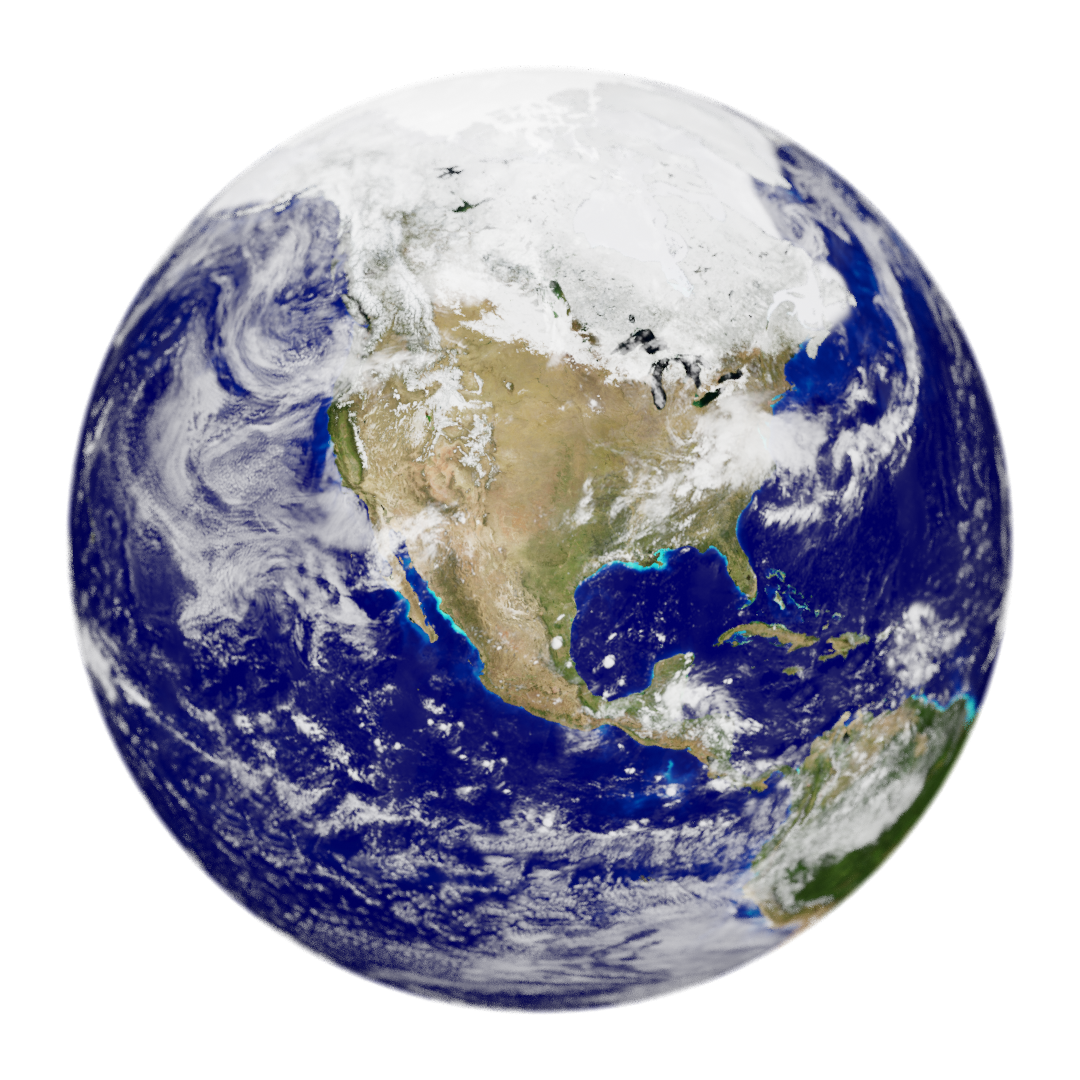 Faster and cheaper
Risky
‹#›
Methodology
Model
Result
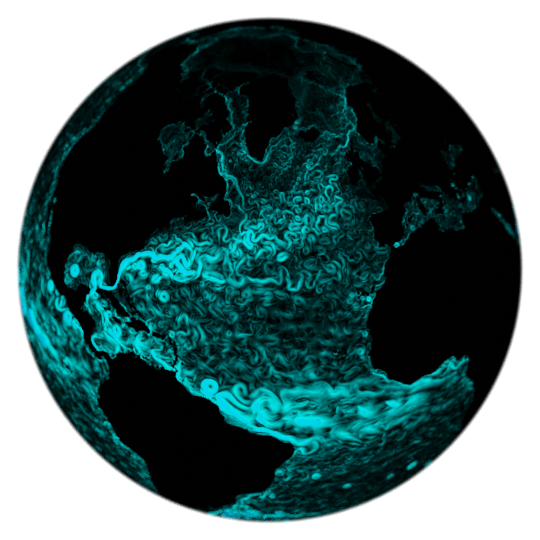 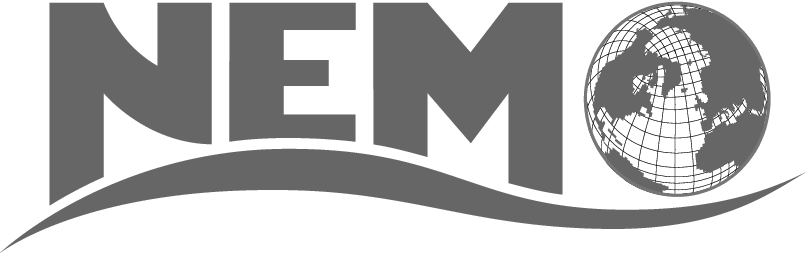 Are the results accurate?
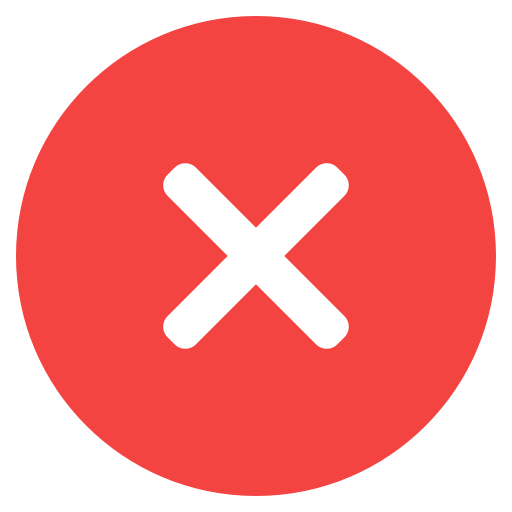 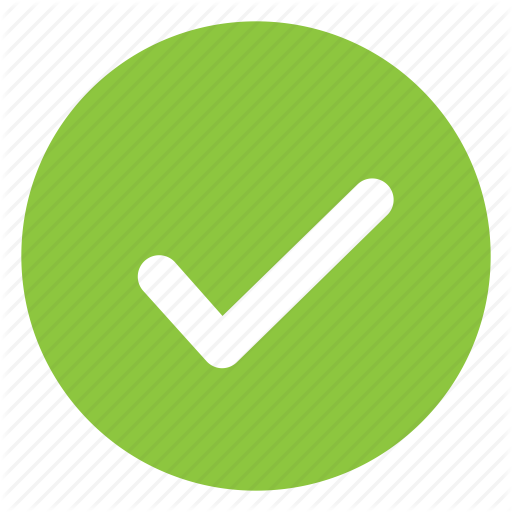 ‹#›
[Speaker Notes: Make a better introduction about why we need an automatic method.]
Methodology
Model
Result
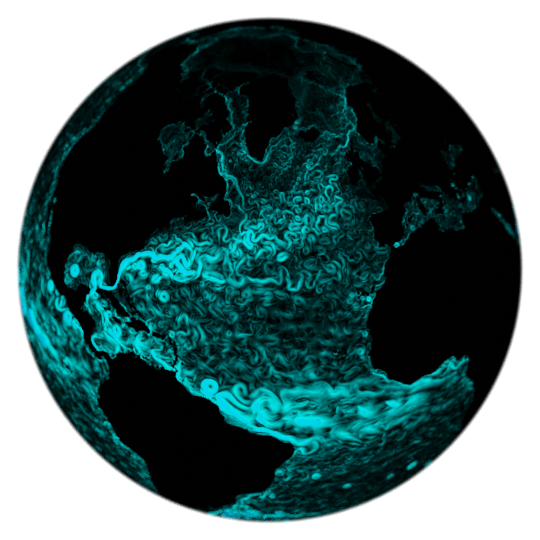 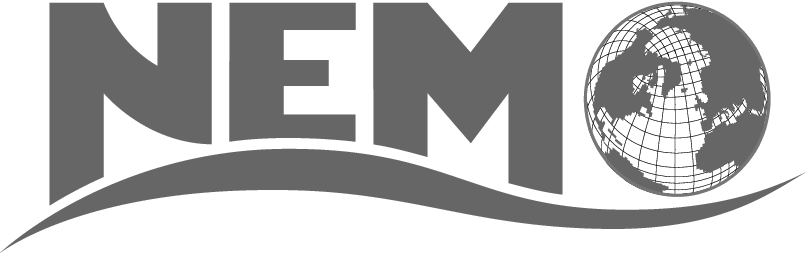 +
Reduced Precision Emulator
Are the results accurate?
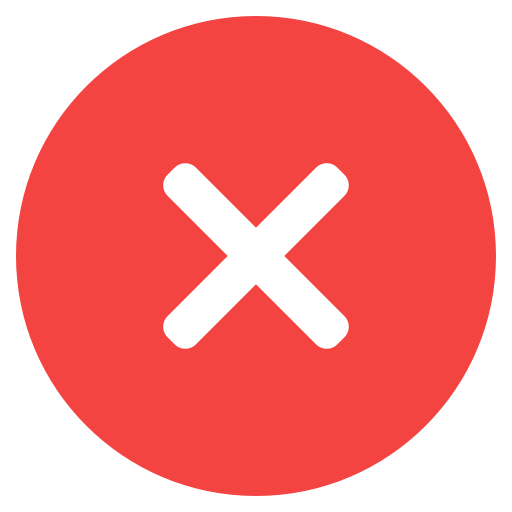 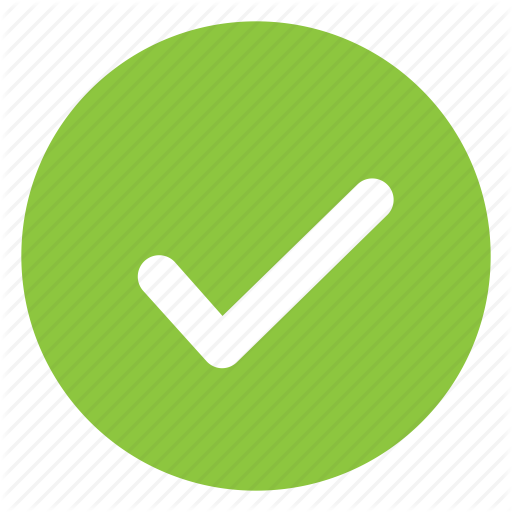 ‹#›
[Speaker Notes: Make a better introduction about why we need an automatic method.]
Methodology
Precision
Model
Result
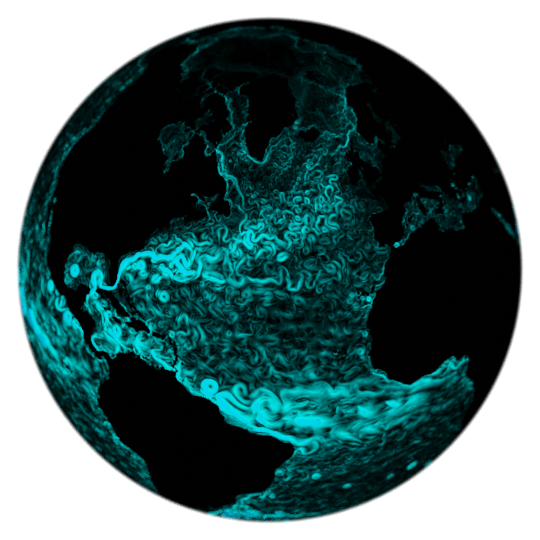 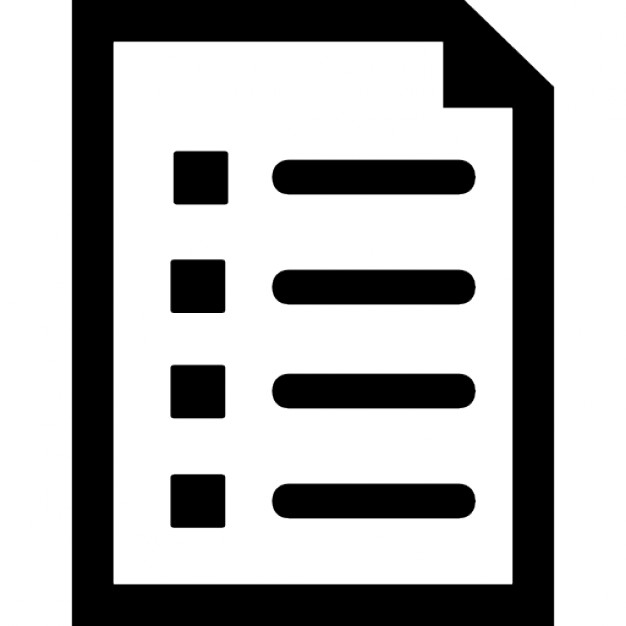 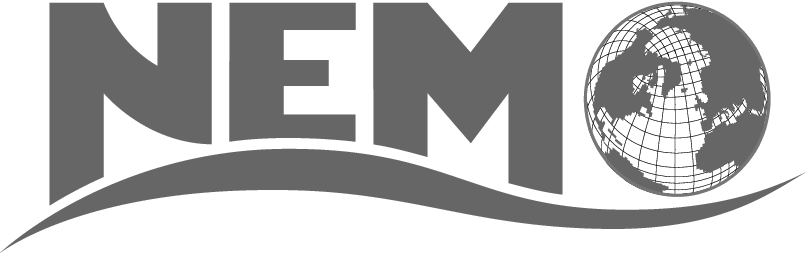 +
Reduced Precision Emulator
Are the results accurate?
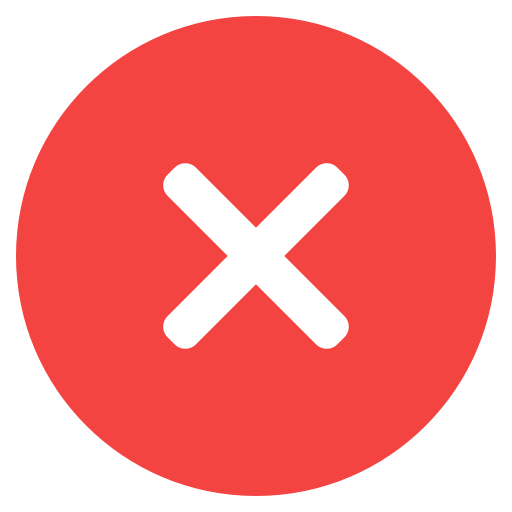 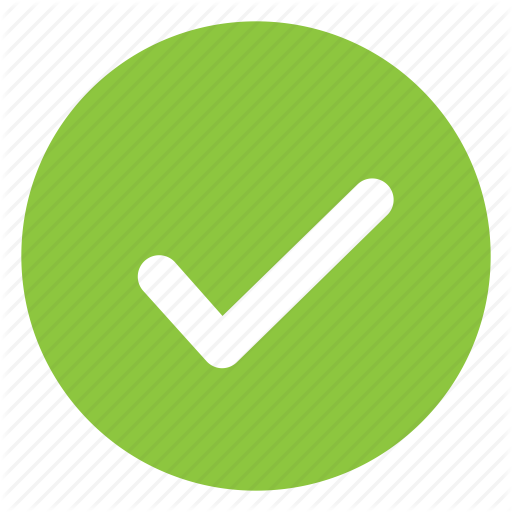 ‹#›
[Speaker Notes: Make a better introduction about why we need an automatic method.]
Methodology
Precision
Model
Result
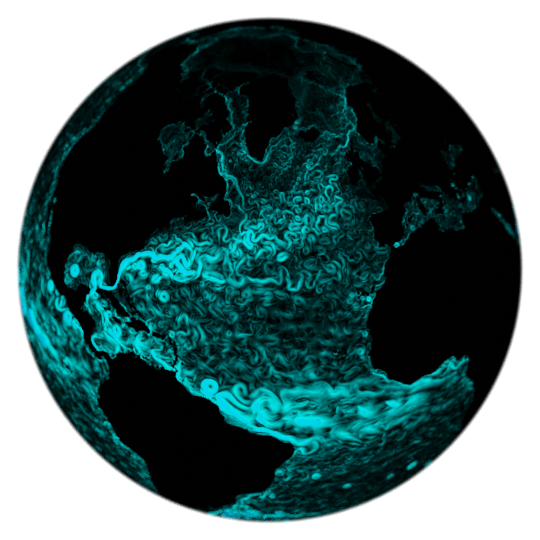 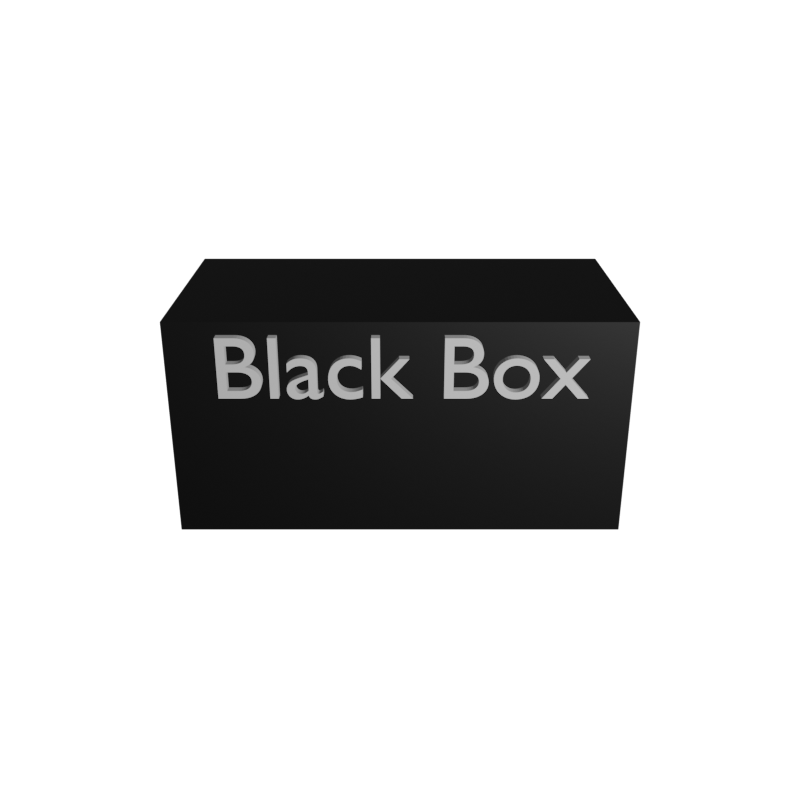 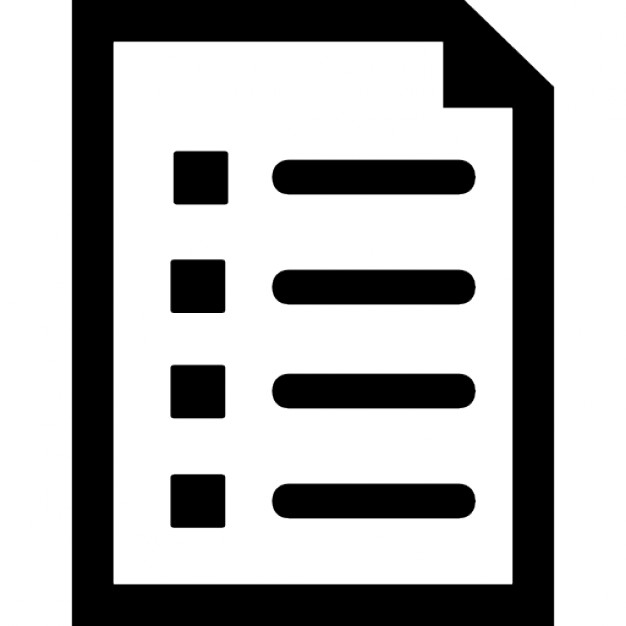 Are the results accurate?
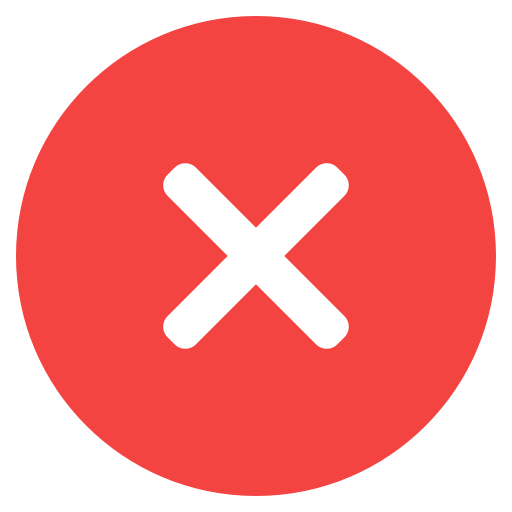 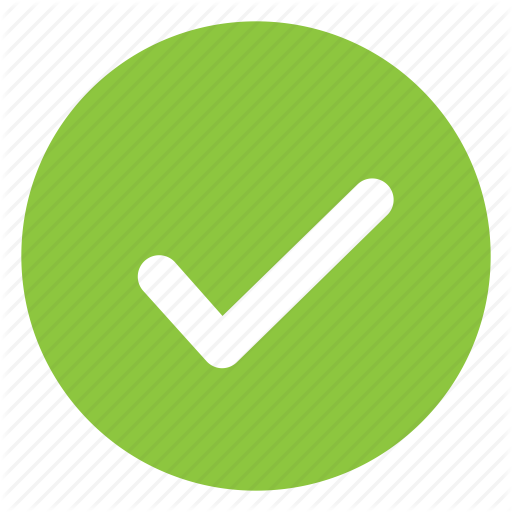 ‹#›
[Speaker Notes: Make a better introduction about why we need an automatic method.]
Methodology
Precision
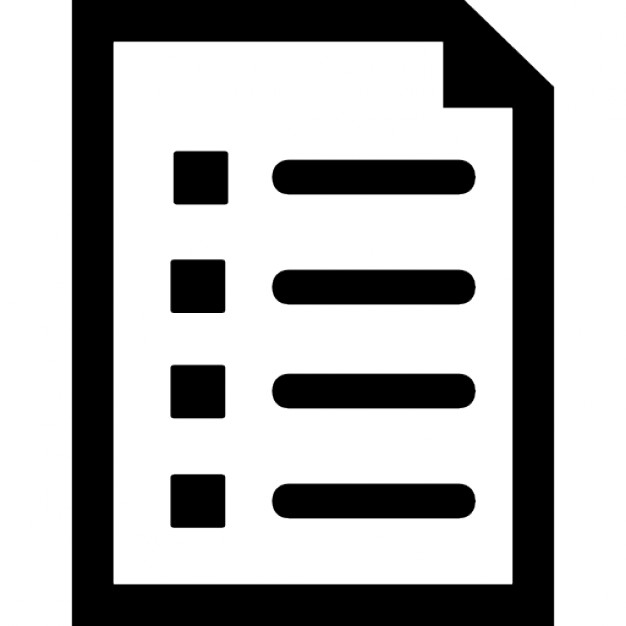 Input
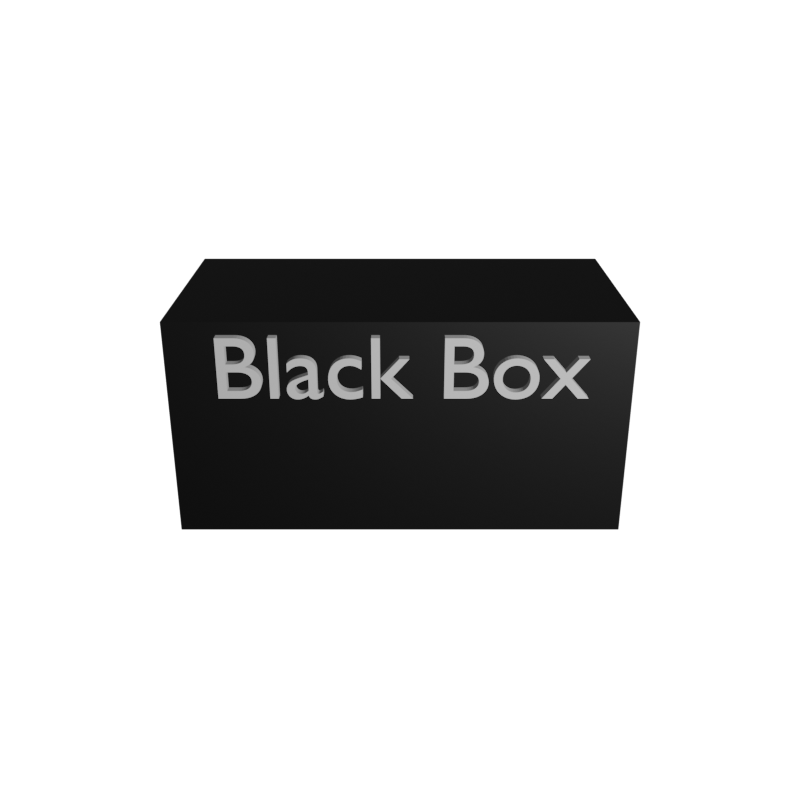 Are the results accurate?
or
Output
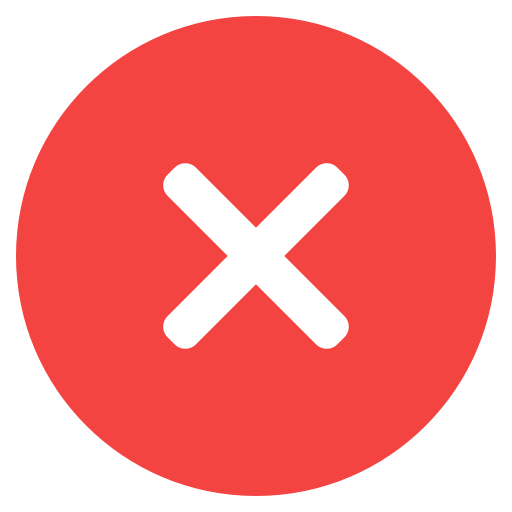 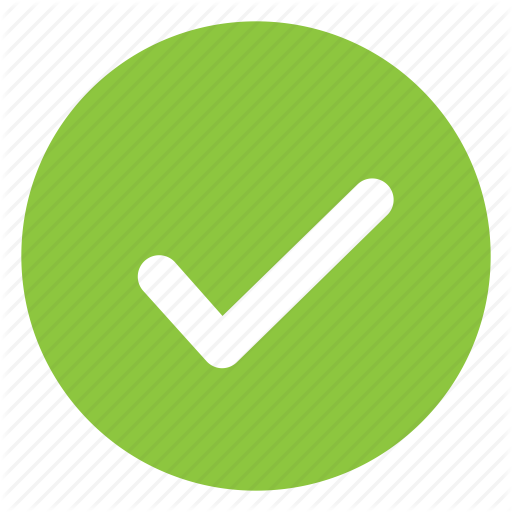 ‹#›
[Speaker Notes: Make a better introduction about why we need an automatic method.]
Methodology
Precision
Having thousands of variables to analyze, even with this system it was a huge task to draw conclusions from all the variables of a code.
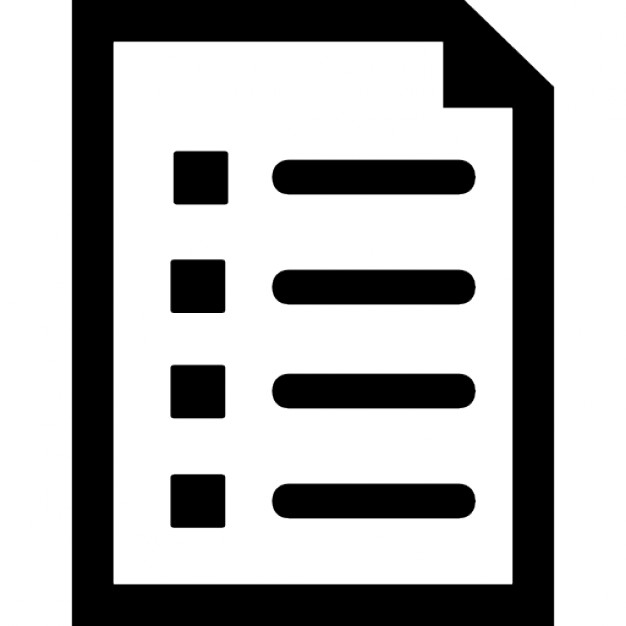 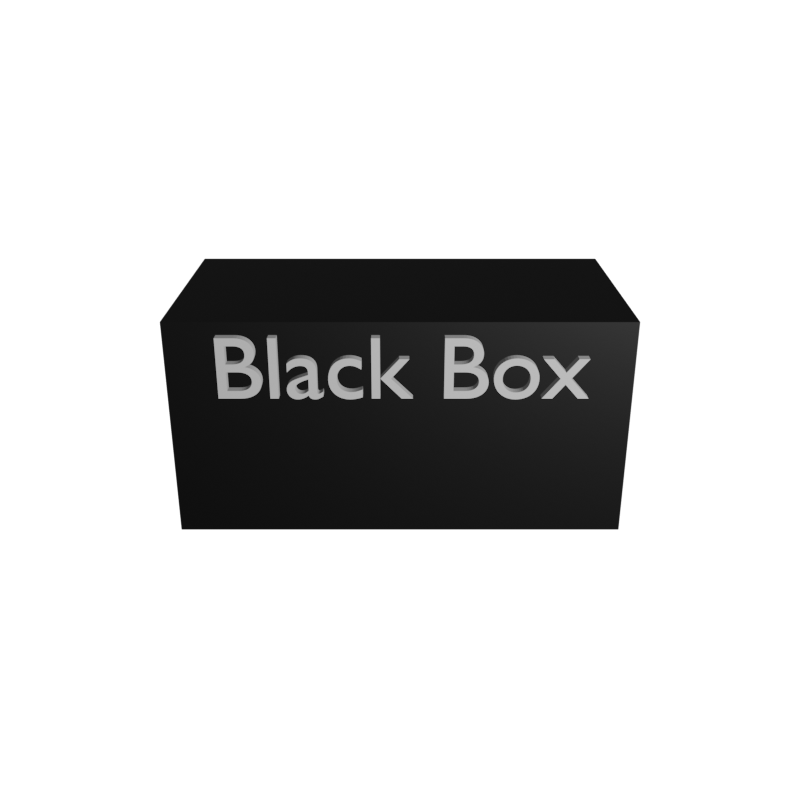 So the next step was to develop an automatic analysis algorithm.
Are the results accurate?
or
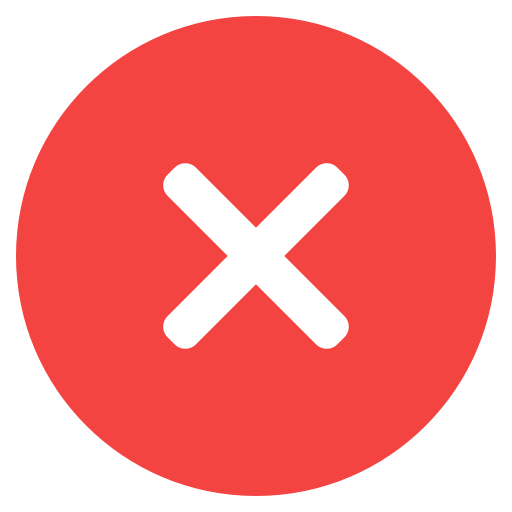 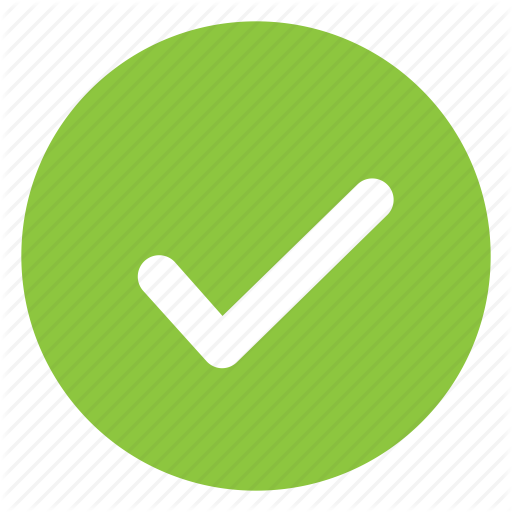 ‹#›
[Speaker Notes: Make a better introduction about why we need an automatic method.]
Methodology
The algorithm
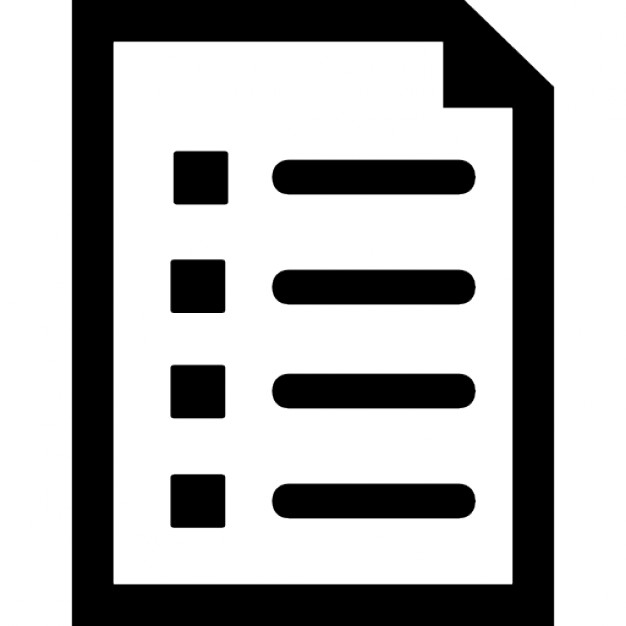 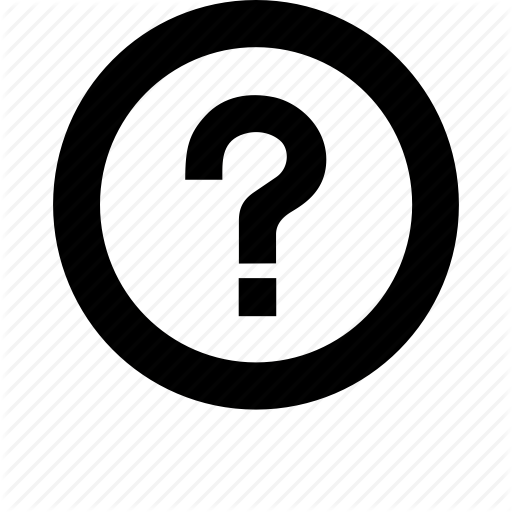 [0 1 2 3 4 5 6 7 8 9]
Variables
‹#›
[Speaker Notes: Make a better introduction about why we need an automatic method.]
Methodology
The algorithm
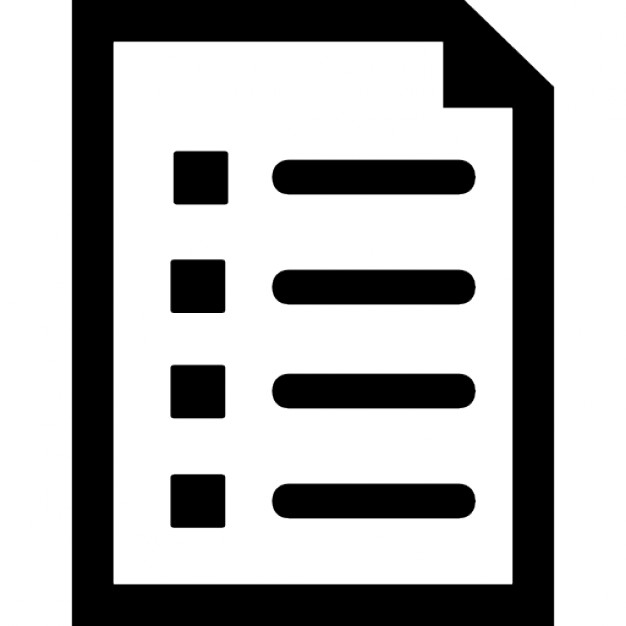 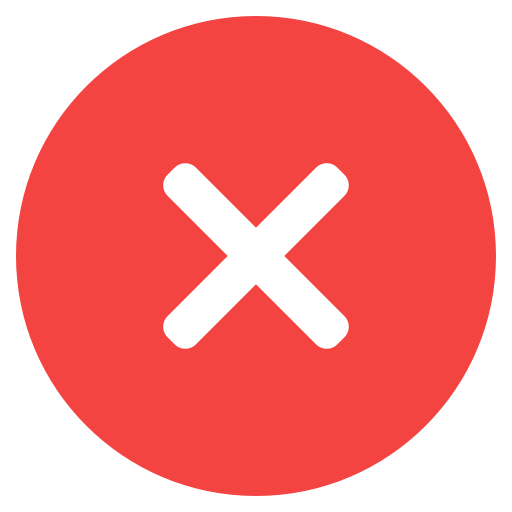 [0 1 2 3 4 5 6 7 8 9]
‹#›
Methodology
The algorithm
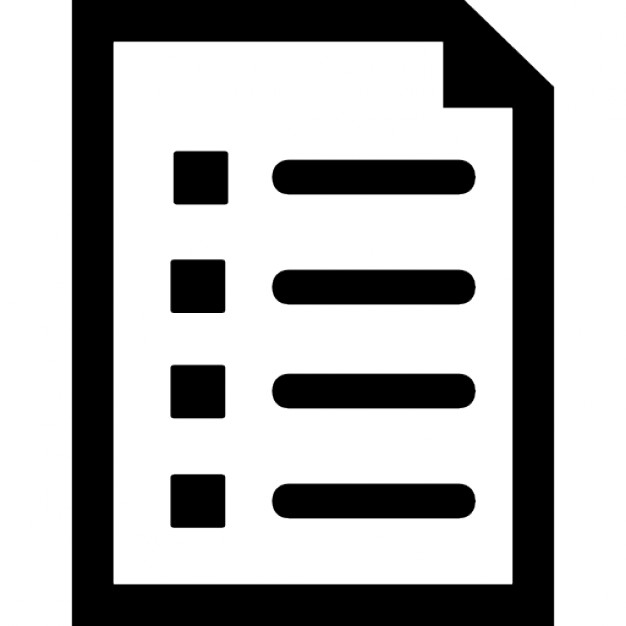 [0 1 2 3 4 5 6 7 8 9]
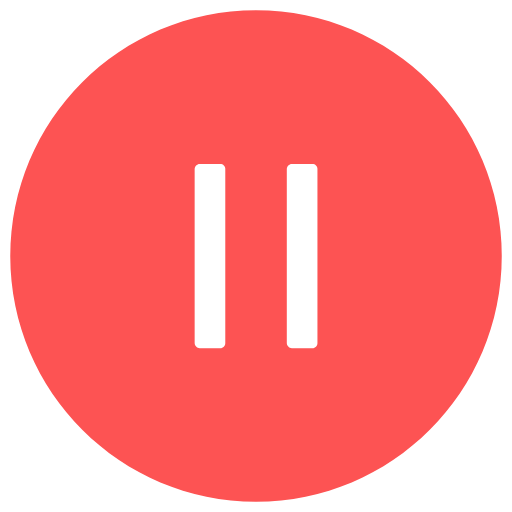 [0 1 2 3 4]
[5 6 7 8 9]
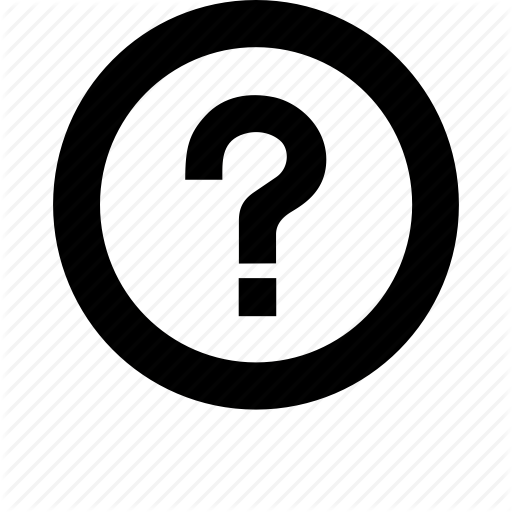 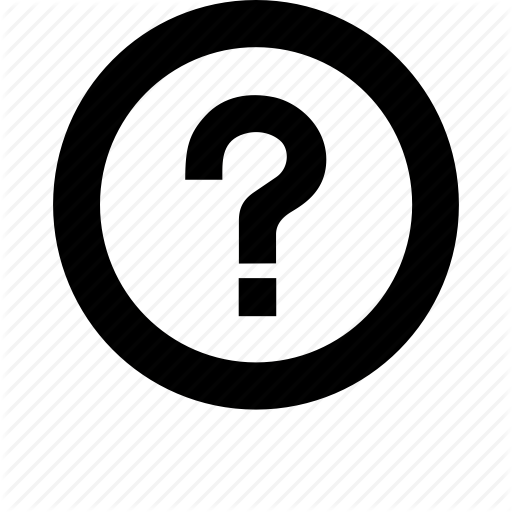 ‹#›
Methodology
The algorithm
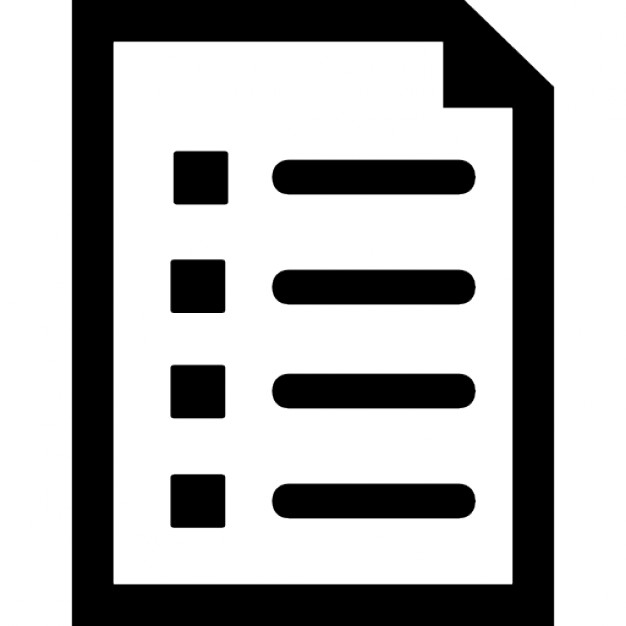 [0 1 2 3 4 5 6 7 8 9]
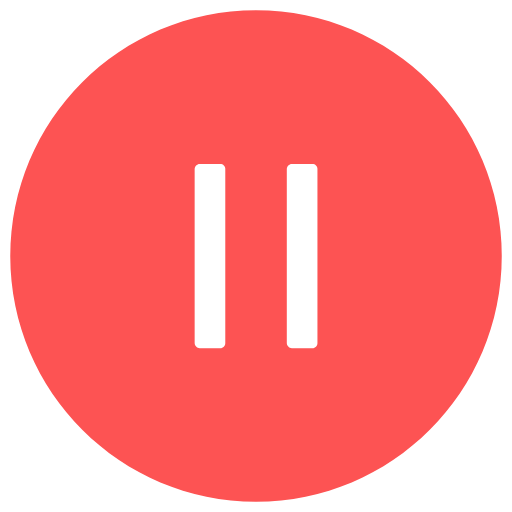 [0 1 2 3 4]
[5 6 7 8 9]
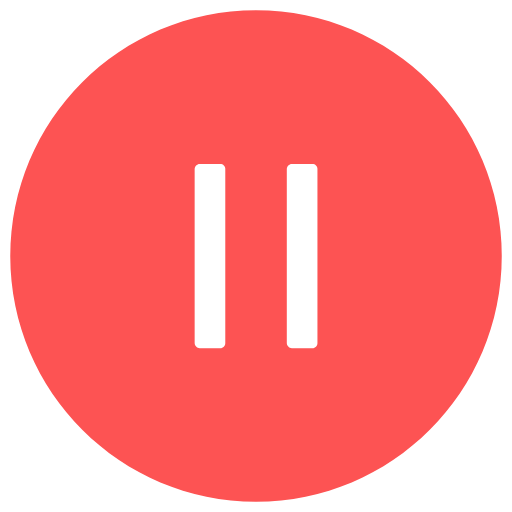 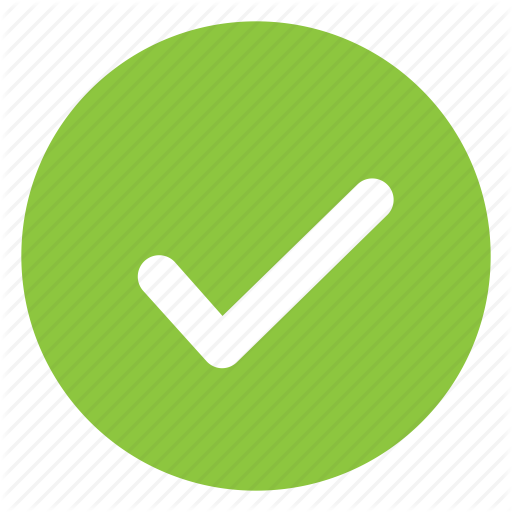 [0 1 2]
[3 4]
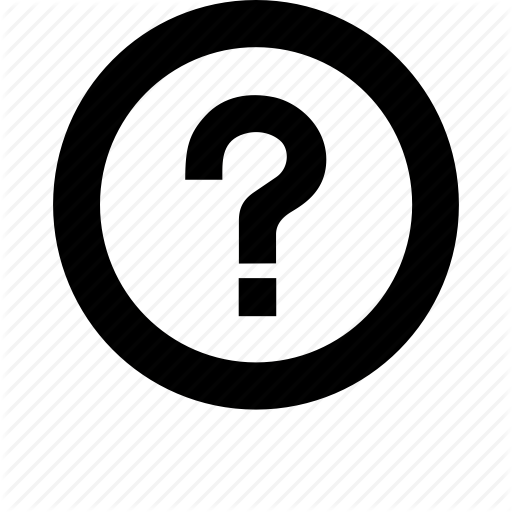 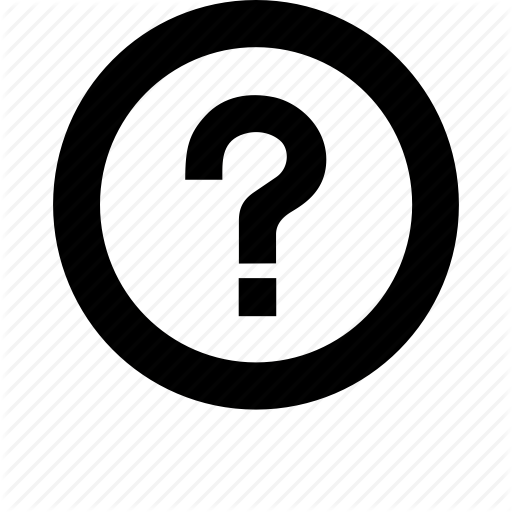 ‹#›
Methodology
The algorithm
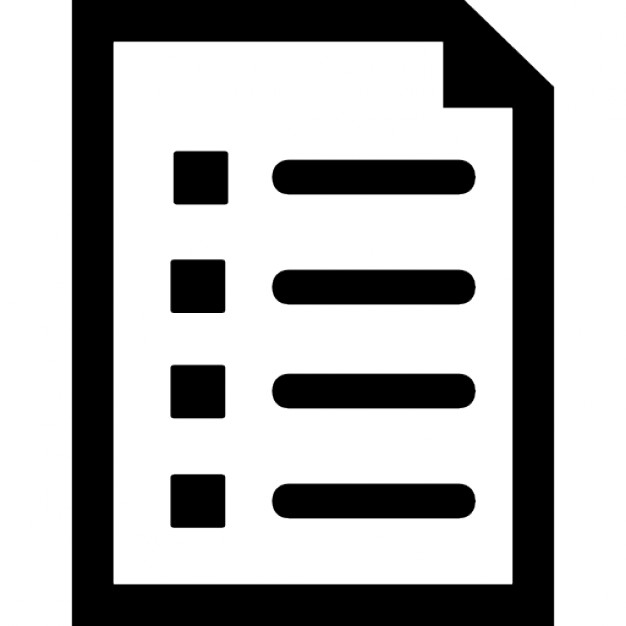 [0 1 2 3 4 5 6 7 8 9]
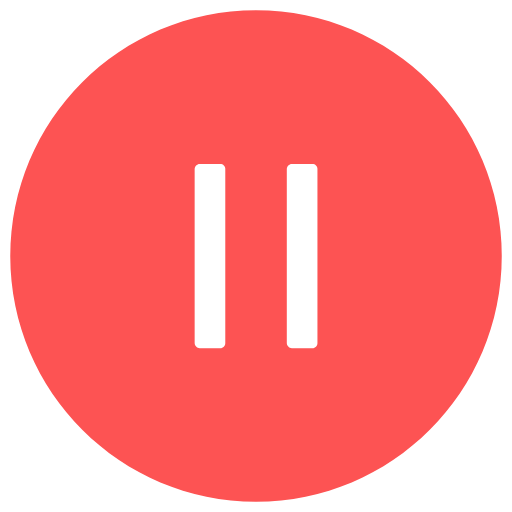 [0 1 2 3 4]
[5 6 7 8 9]
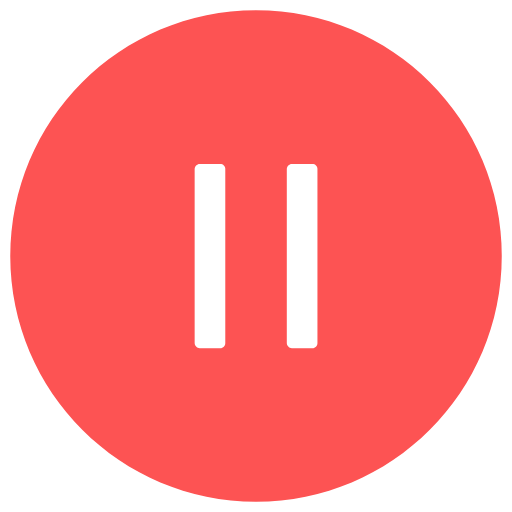 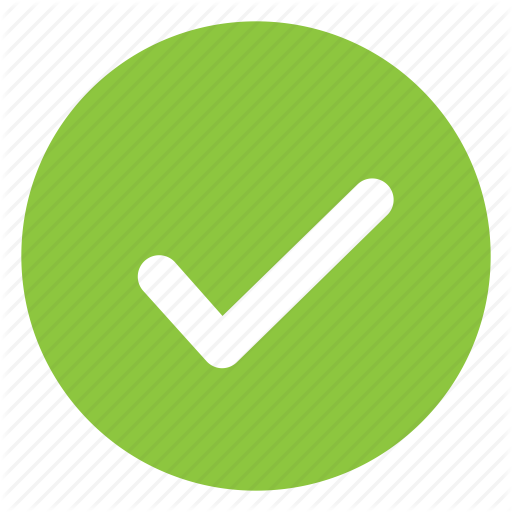 [0 1 2]
[3 4]
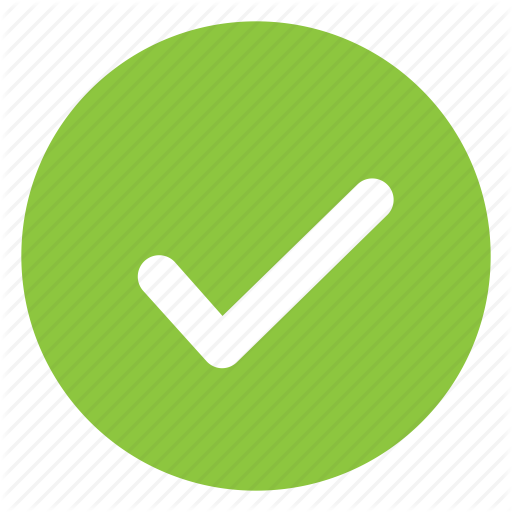 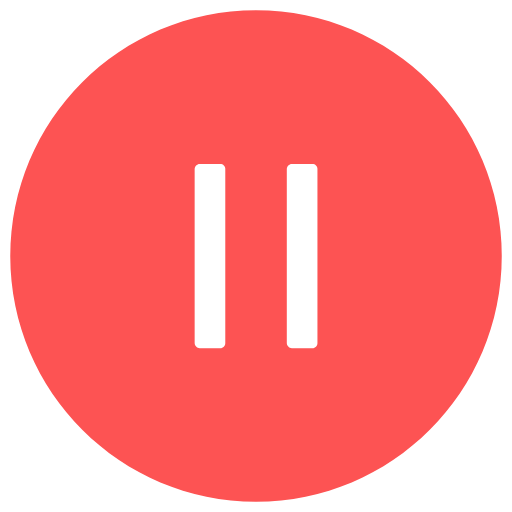 [3]
[4]
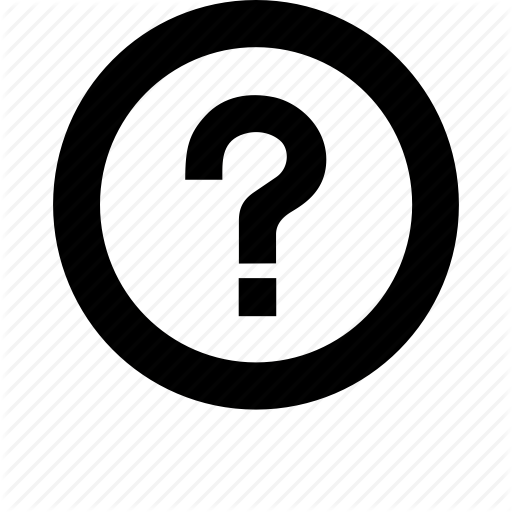 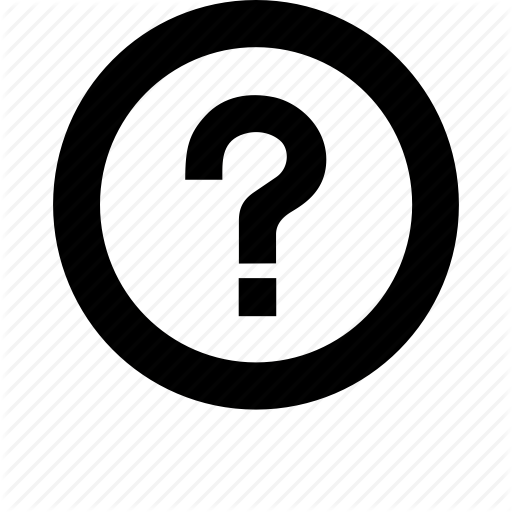 ‹#›
Methodology
The algorithm
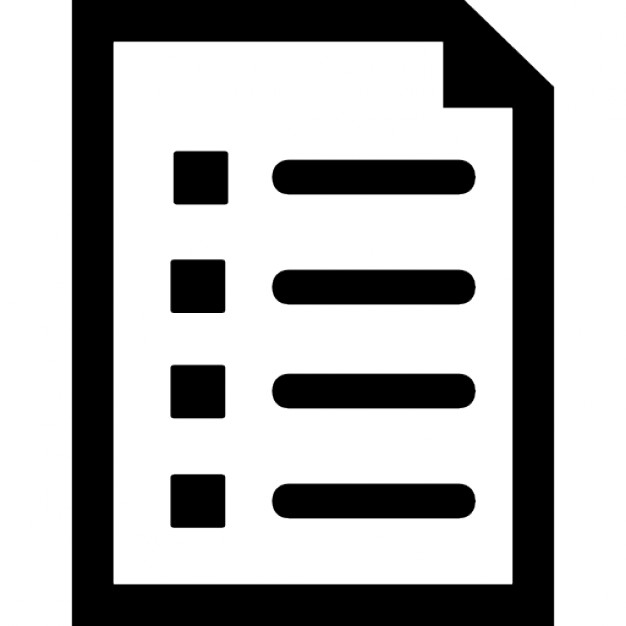 [0 1 2 3 4 5 6 7 8 9]
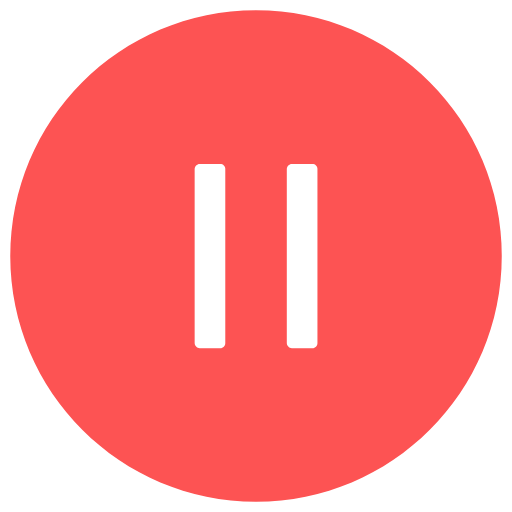 [0 1 2 3 4]
[5 6 7 8 9]
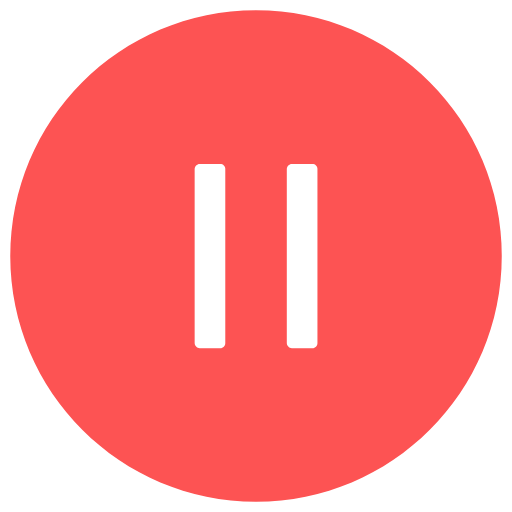 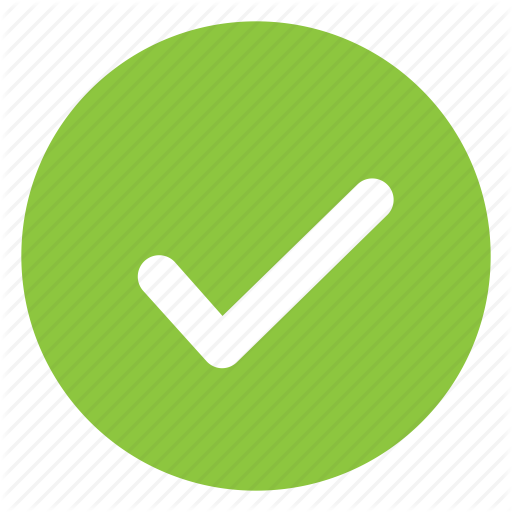 [0 1 2]
[3 4]
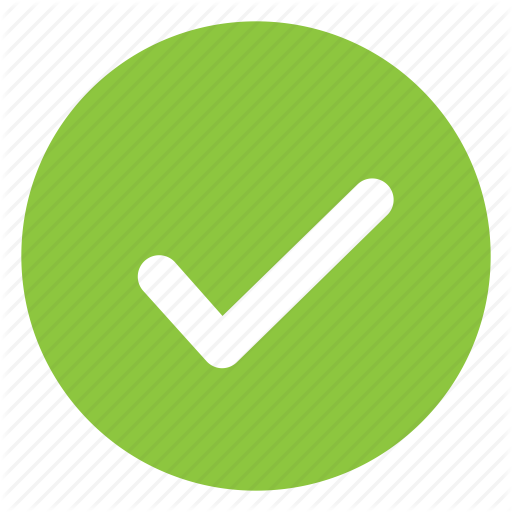 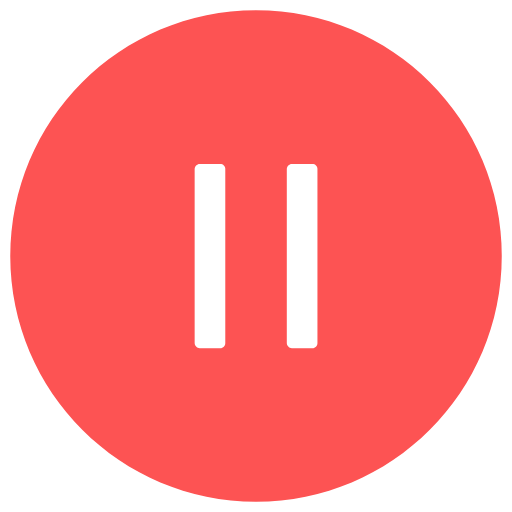 [3]
[4]
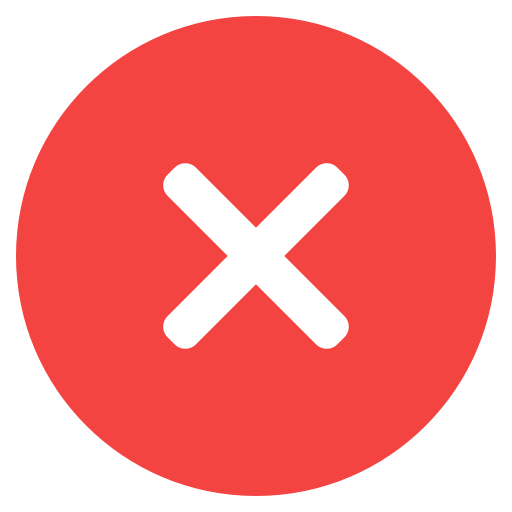 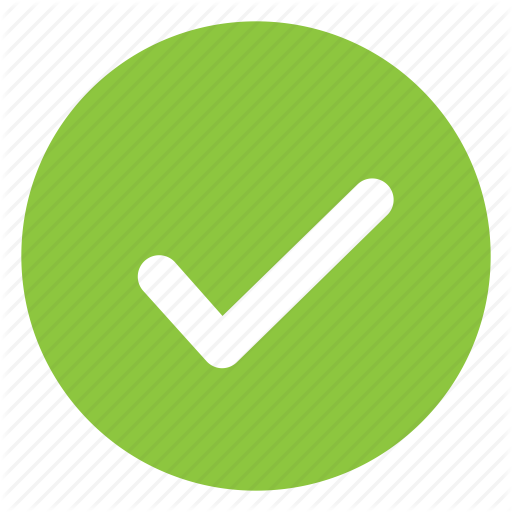 ‹#›
Methodology
The algorithm
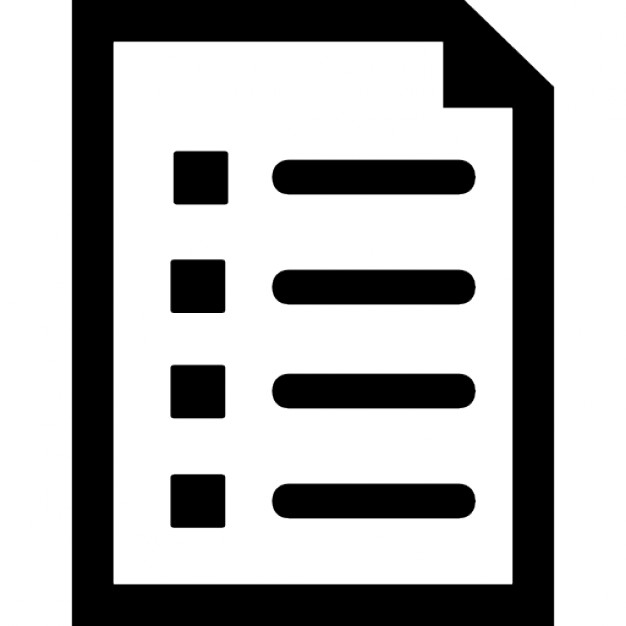 [0 1 2 3 4 5 6 7 8 9]
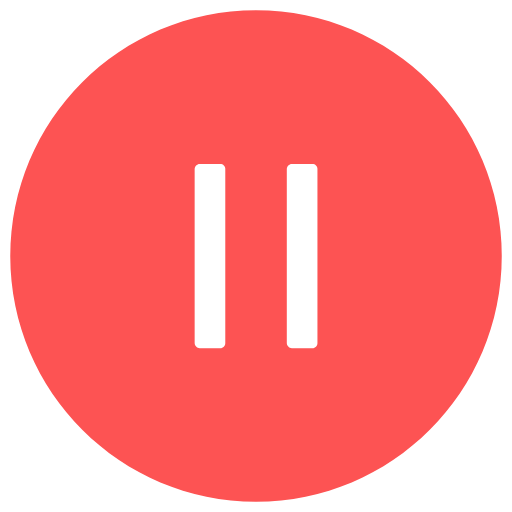 [0 1 2 3 4]
[5 6 7 8 9]
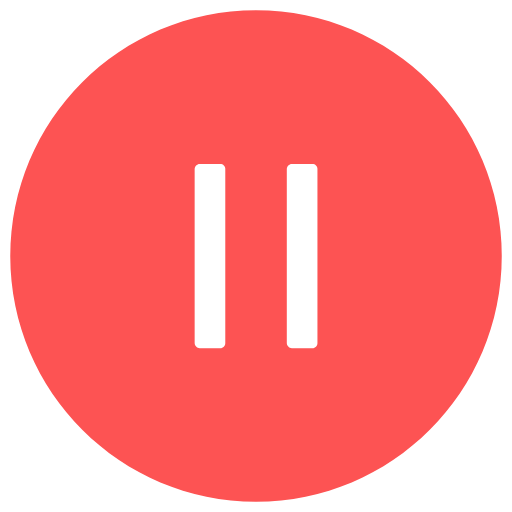 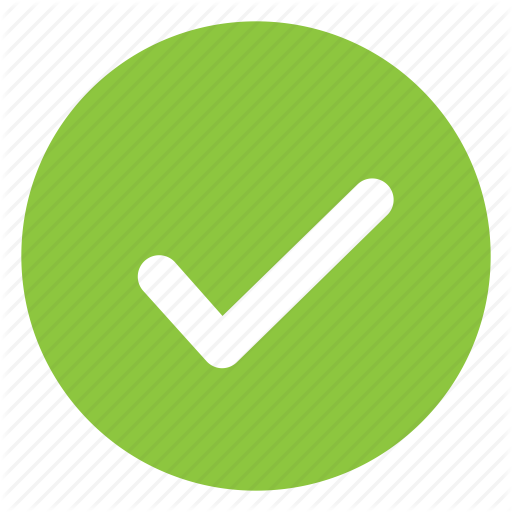 [0 1 2]
[3 4]
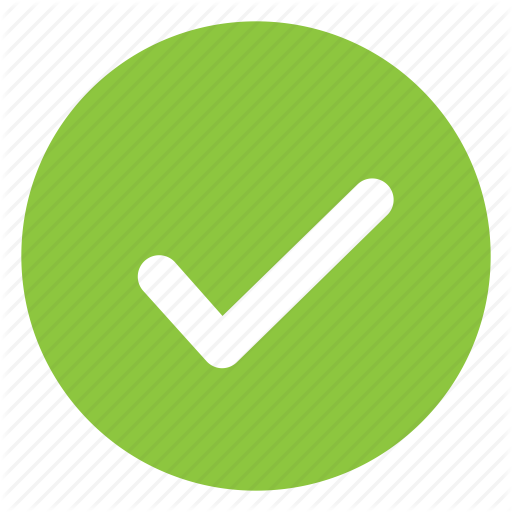 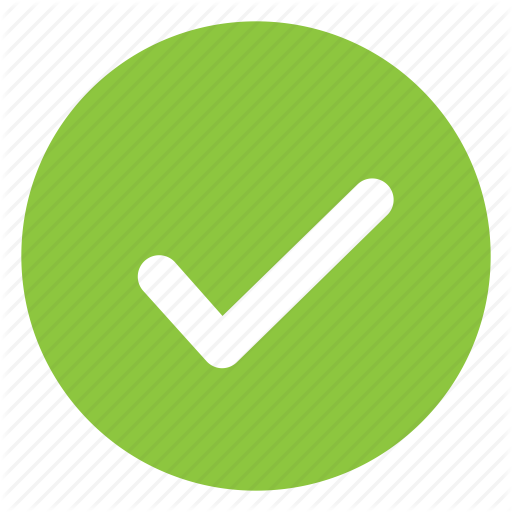 [3]
[4]
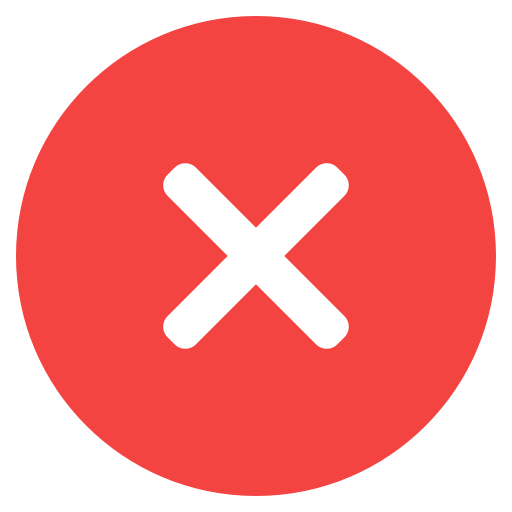 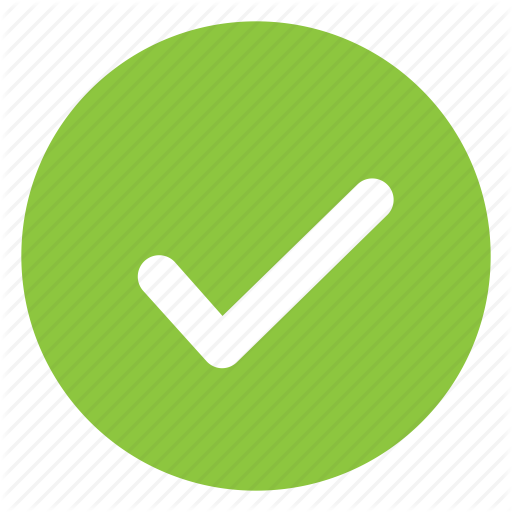 ‹#›
Methodology
The algorithm
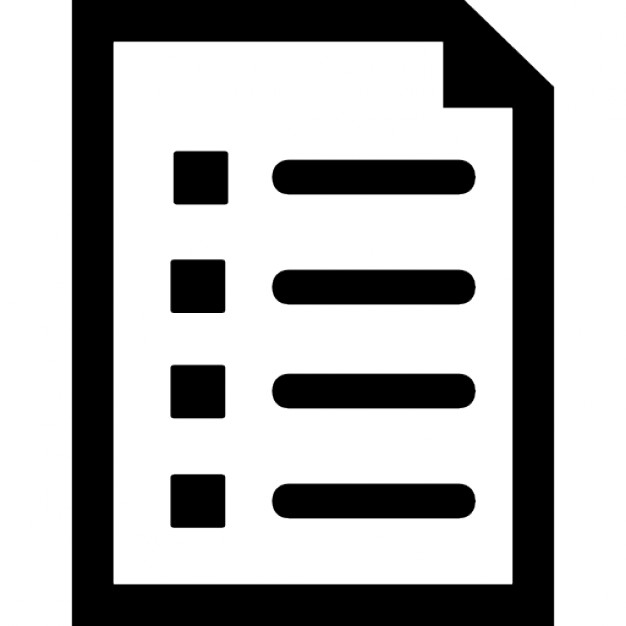 [0 1 2 3 4 5 6 7 8 9]
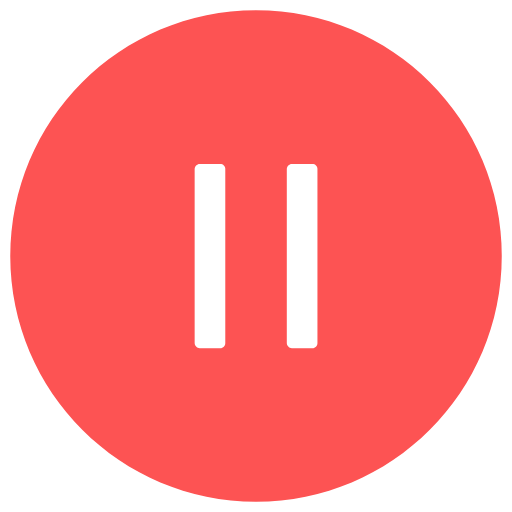 [0 1 2 3 4]
[5 6 7 8 9]
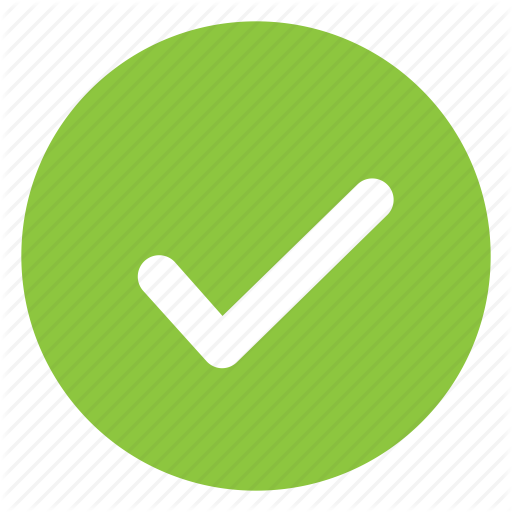 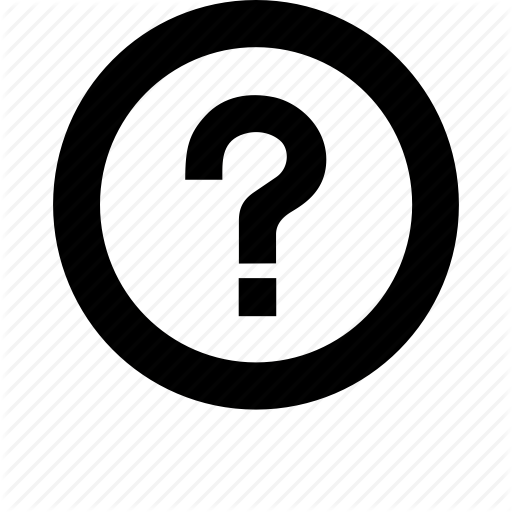 [0 1 2]
[3 4]
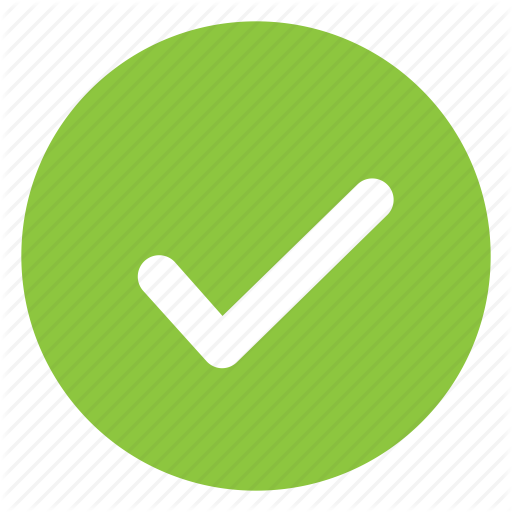 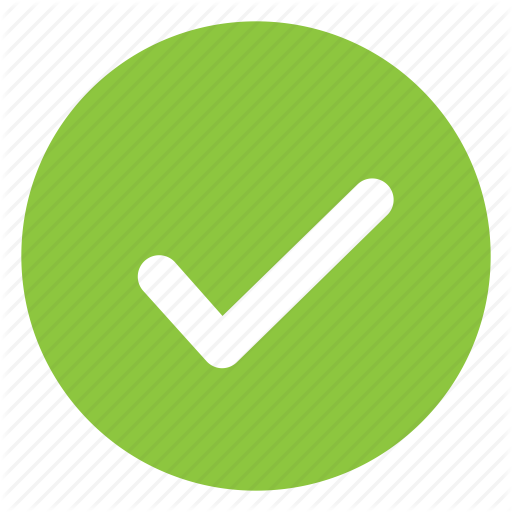 [3]
[4]
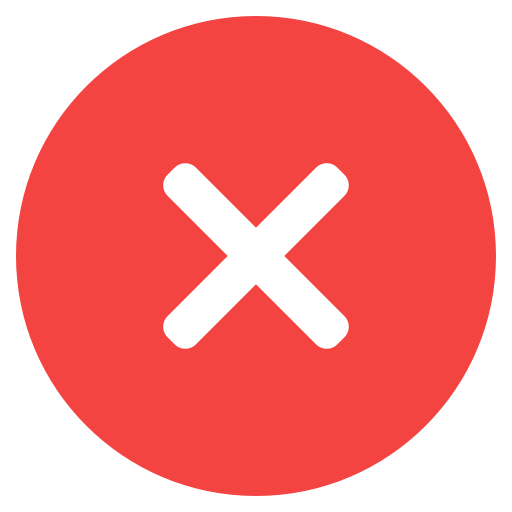 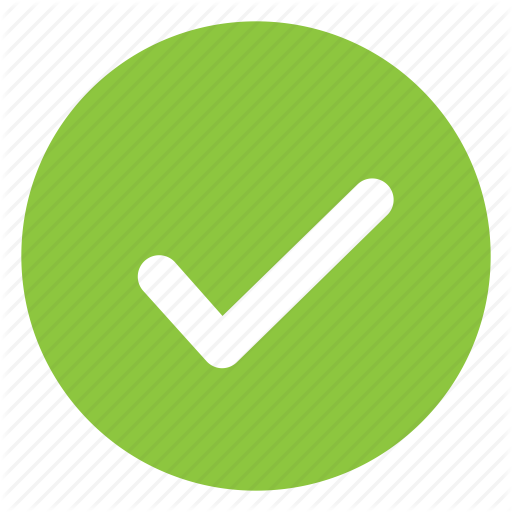 ‹#›
Methodology
The algorithm
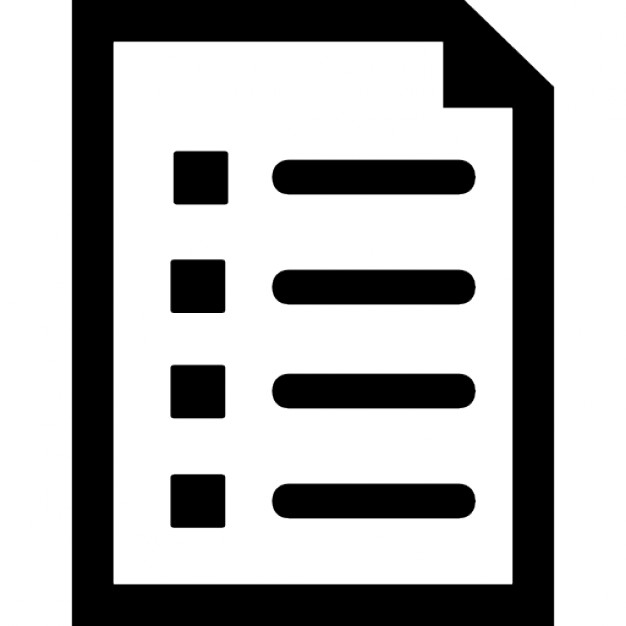 [0 1 2 3 4 5 6 7 8 9]
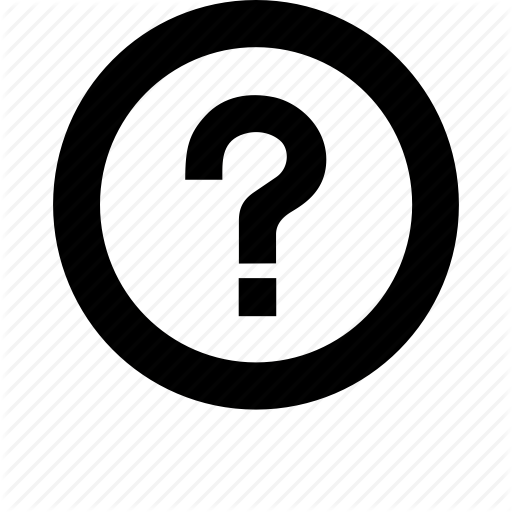 [0 1 2 3 4]
[5 6 7 8 9]
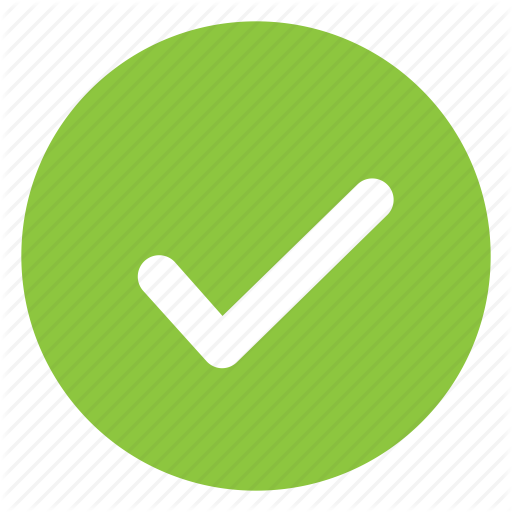 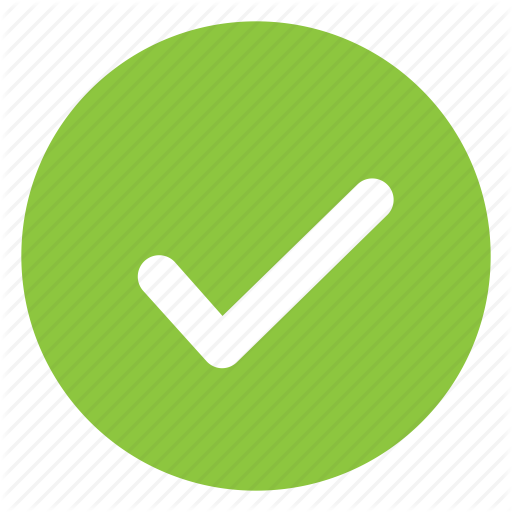 [0 1 2]
[3 4]
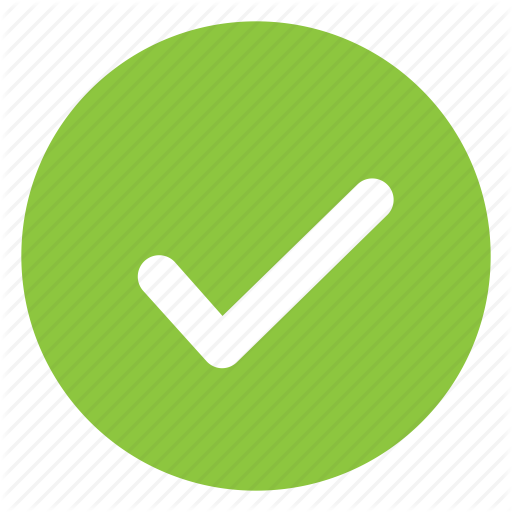 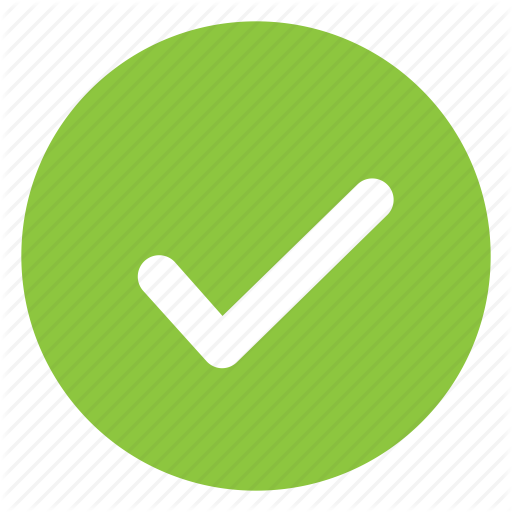 [3]
[4]
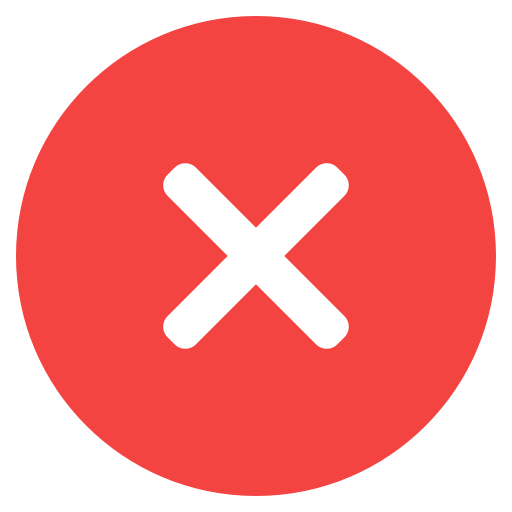 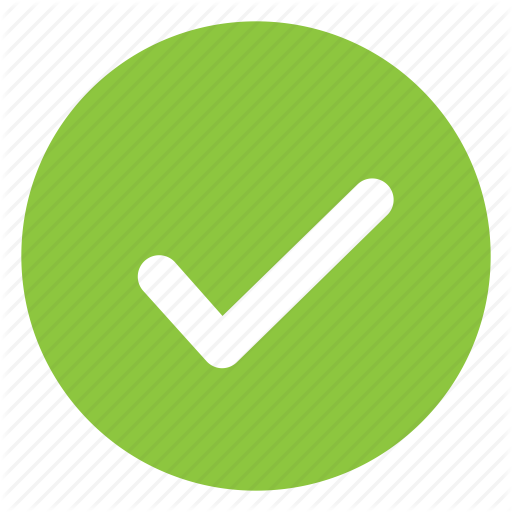 ‹#›
Methodology
The algorithm
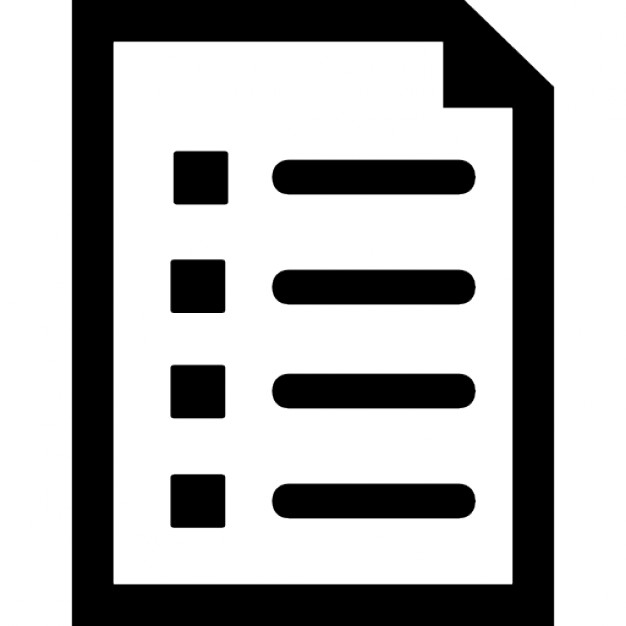 [0 1 2 3 4 5 6 7 8 9]
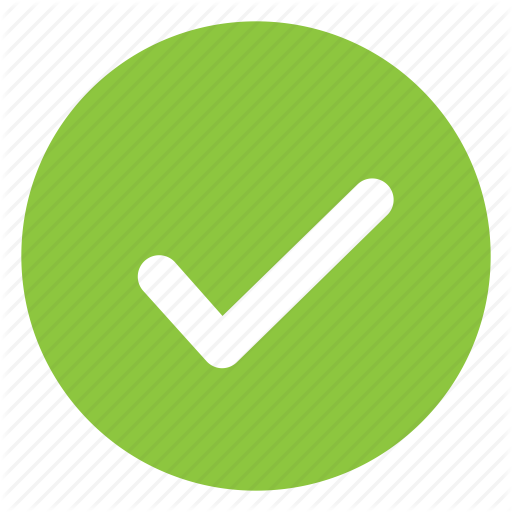 [0 1 2 3 4]
[5 6 7 8 9]
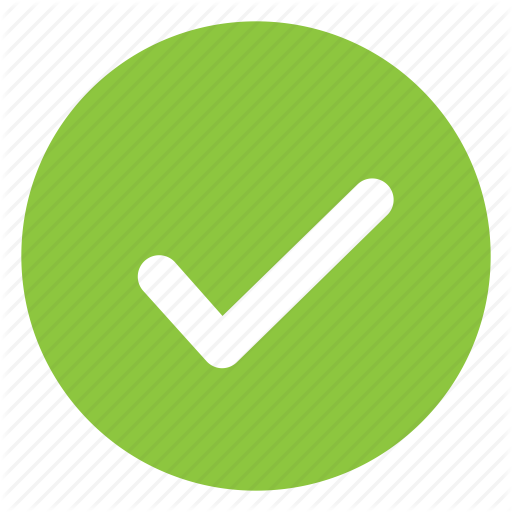 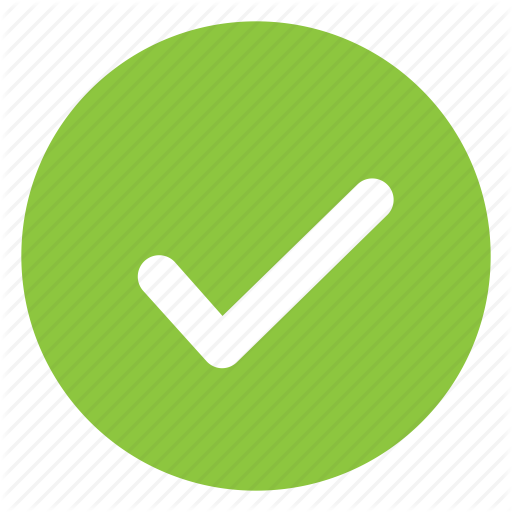 [0 1 2]
[3 4]
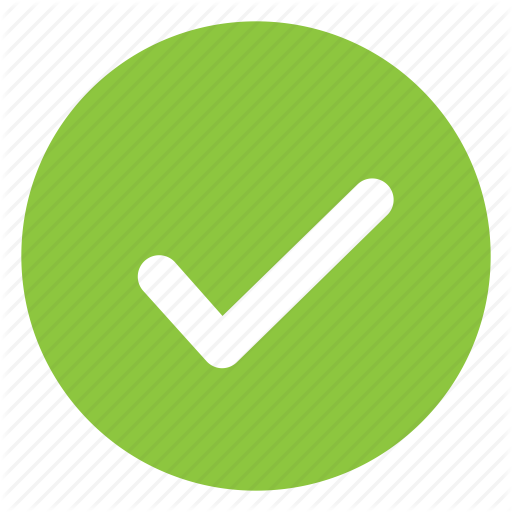 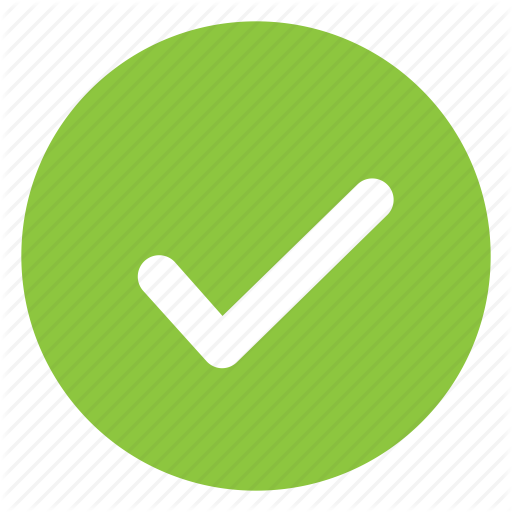 [3]
[4]
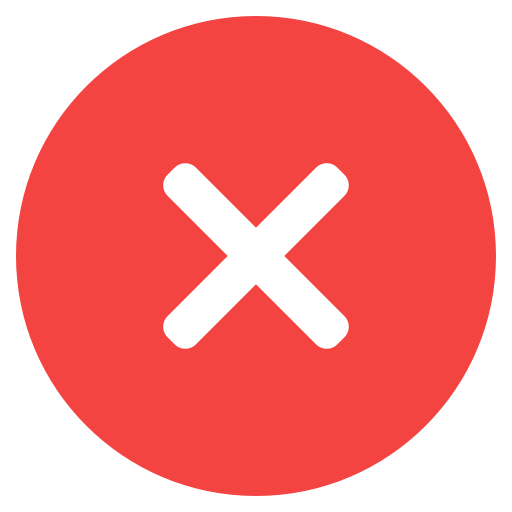 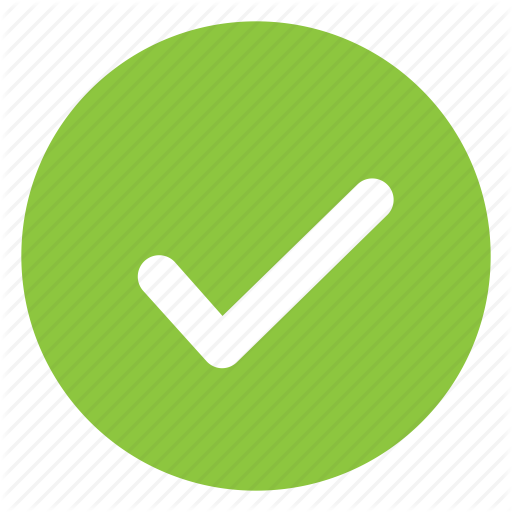 ‹#›
Methodology
The algorithm
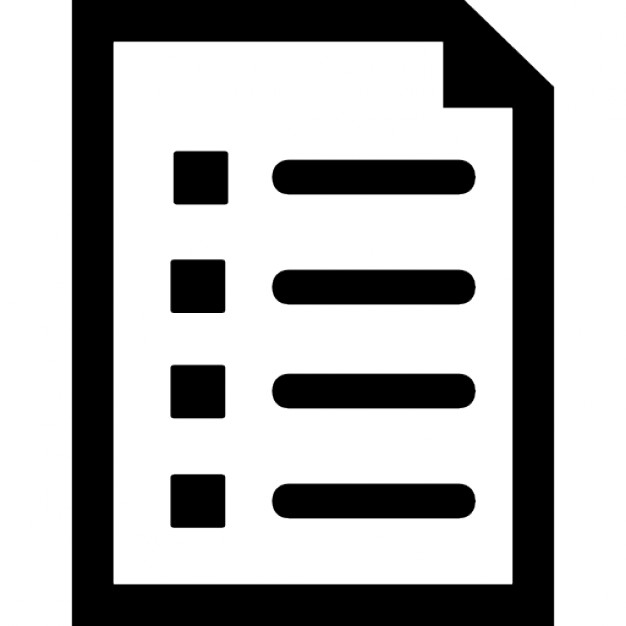 [0 1 2 3 4 5 6 7 8 9]
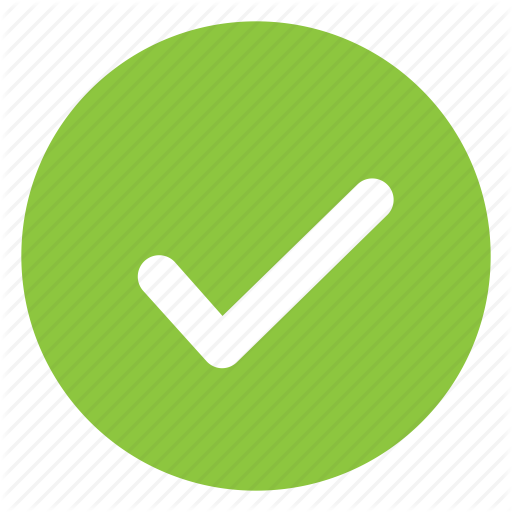 [0 1 2 3 4]
[5 6 7 8 9]
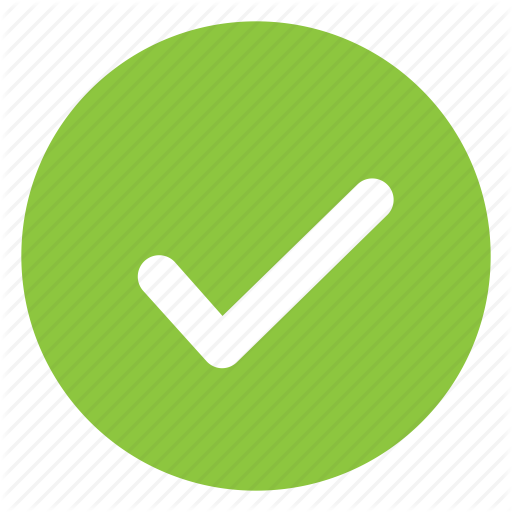 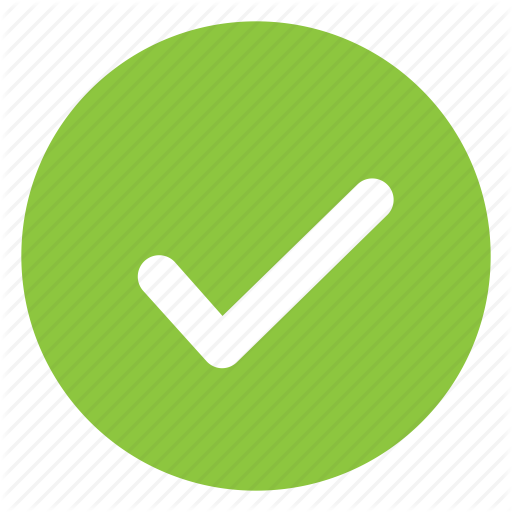 [0 1 2]
[3 4]
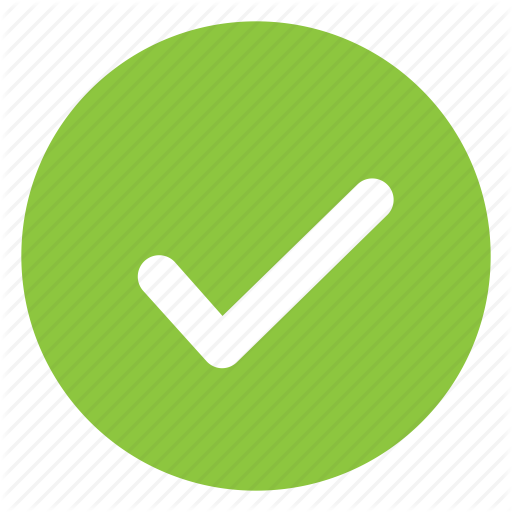 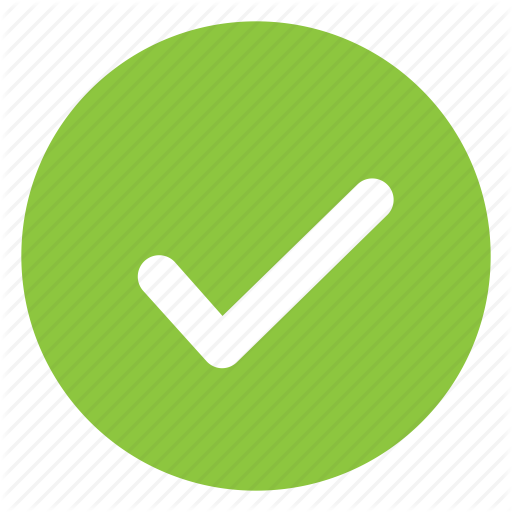 [3]
[4]
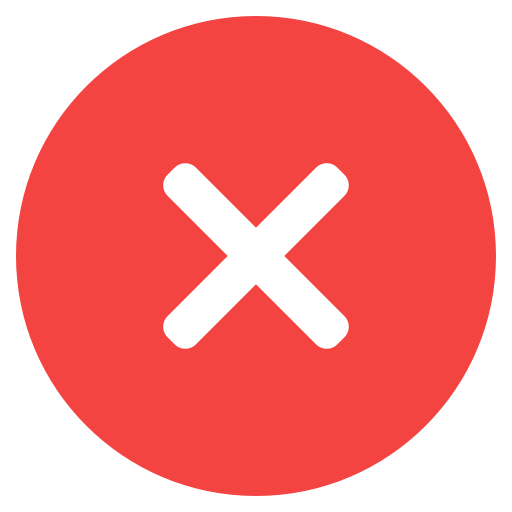 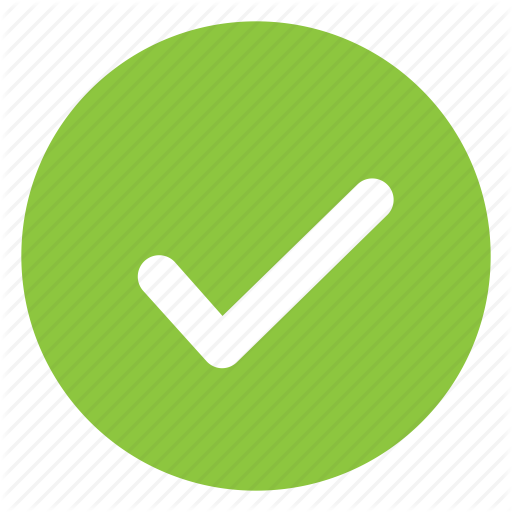 Keeping variable 4 in double-precision we can reduce the precision of all the other variables.
‹#›
Results
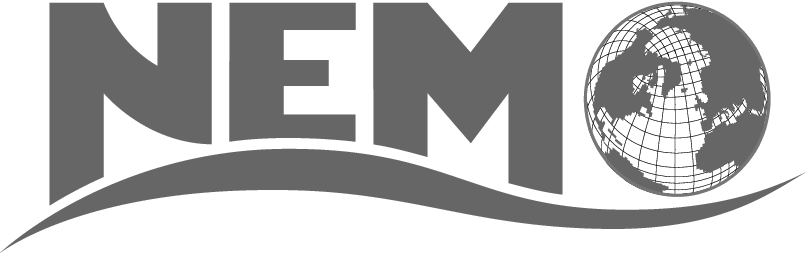 Using the method with NEMO
A tool to implement the emulator was developed.
A workflow manager was developed to handle the tests.
Marenostrum 4 was used to launch the analysis.
The code has more than 3500 real variable declarations.
‹#›
Results
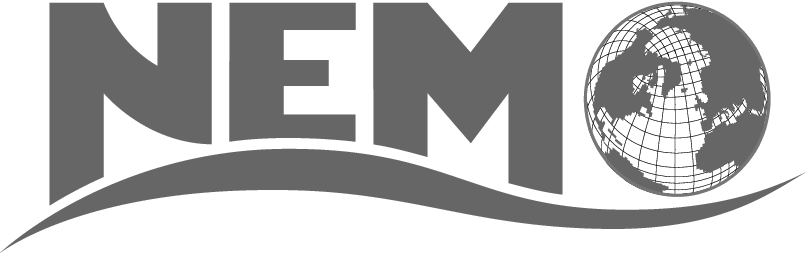 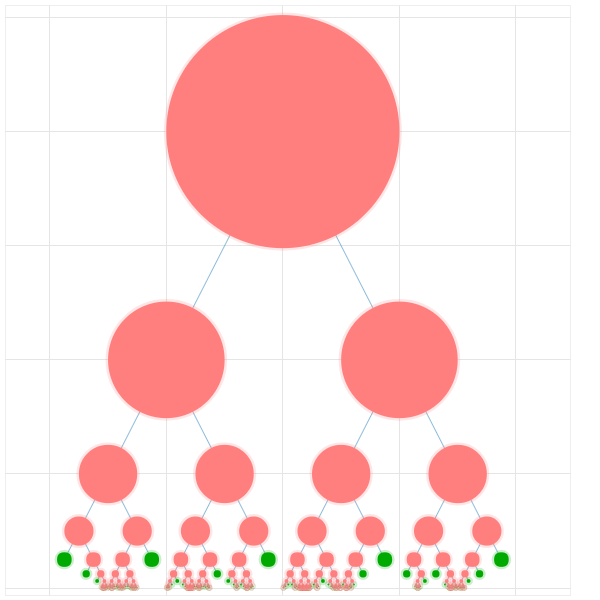 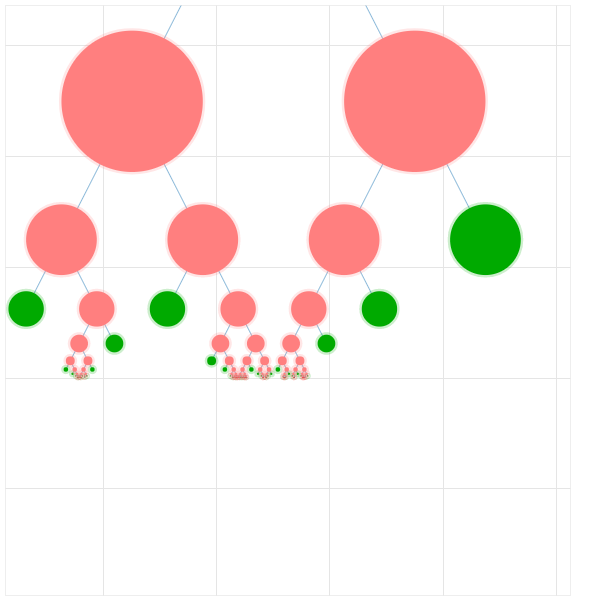 ‹#›
Results
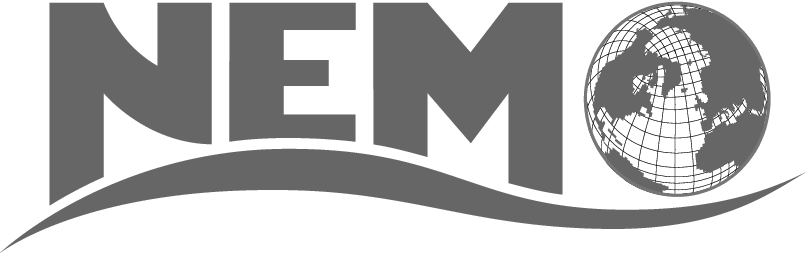 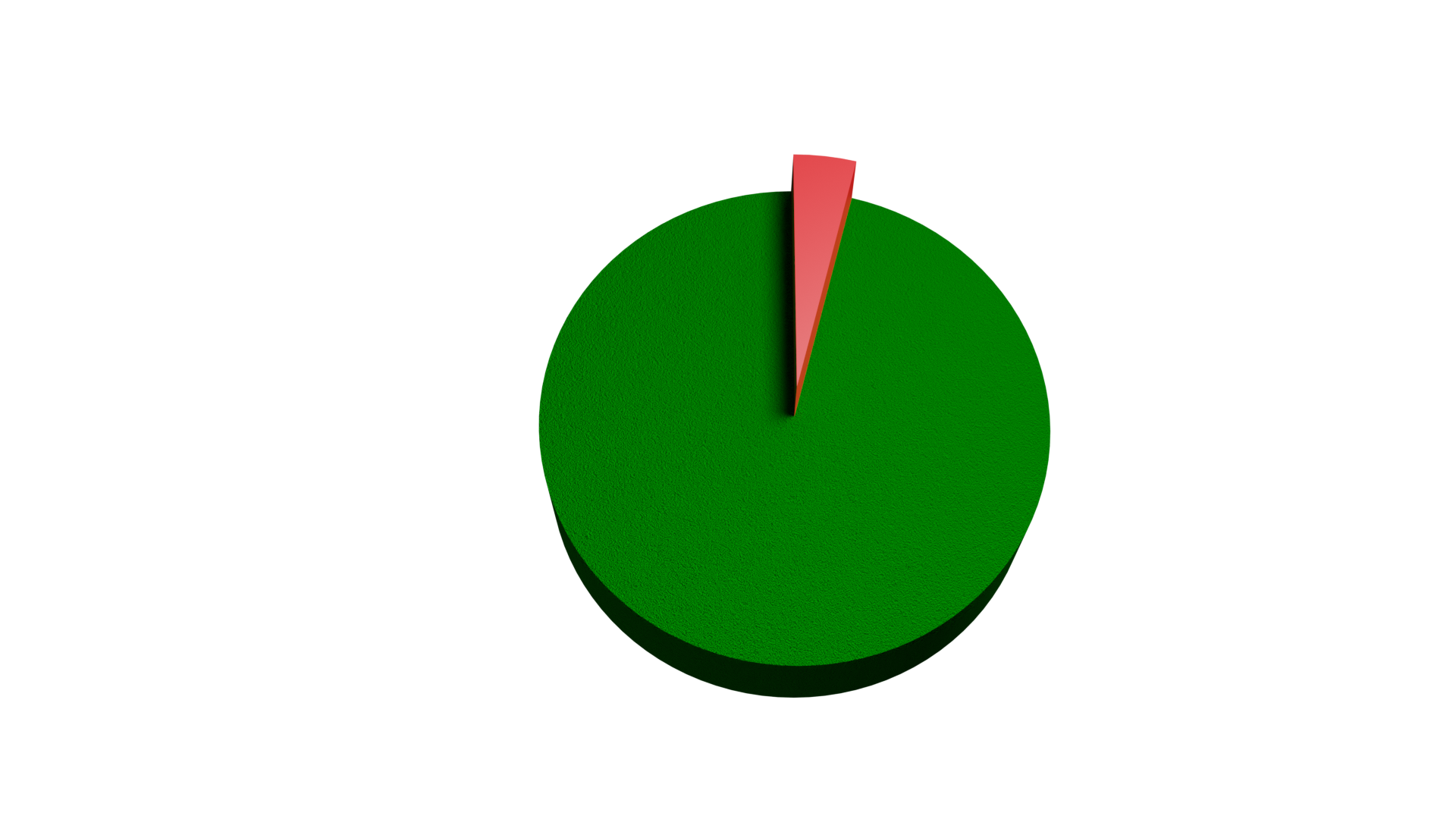 ‹#›
[Speaker Notes: Expand with ROMS results.]
Results
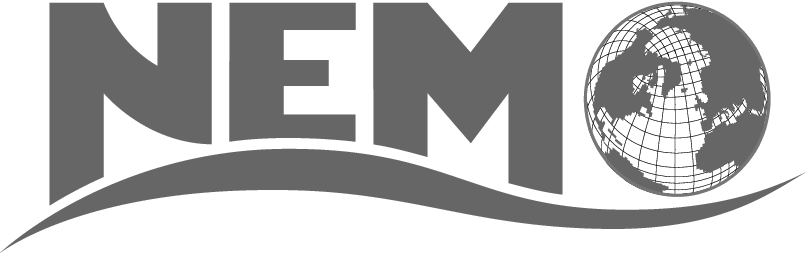 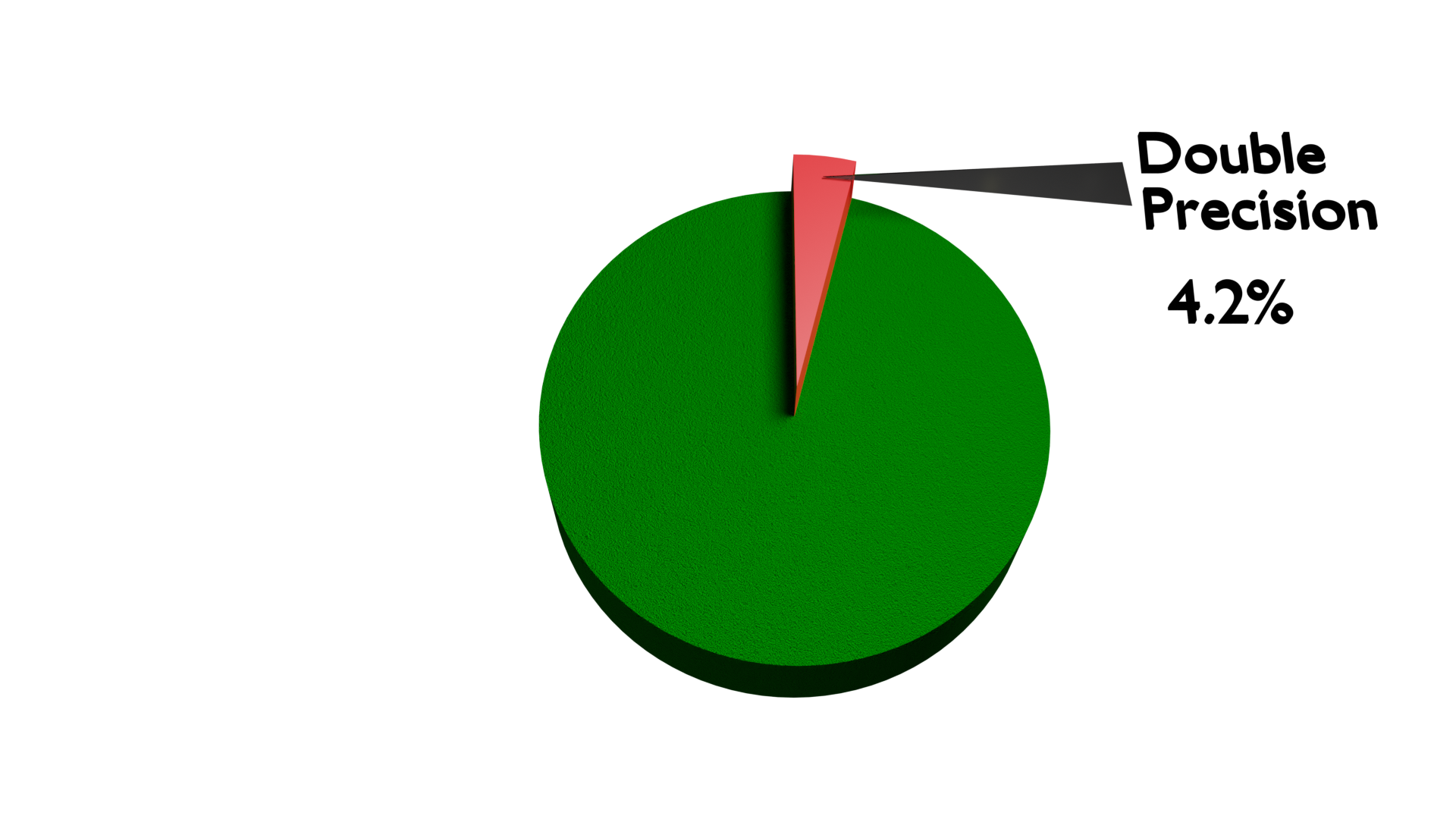 ‹#›
[Speaker Notes: Expand with ROMS results.]
Results
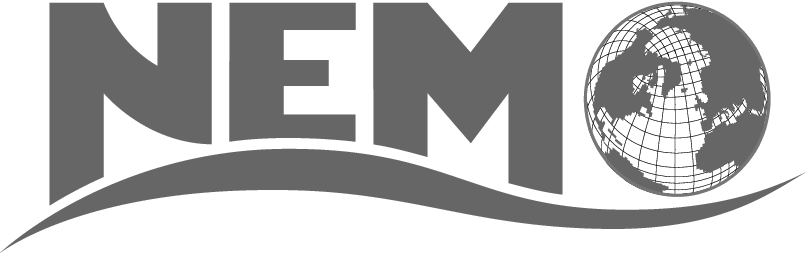 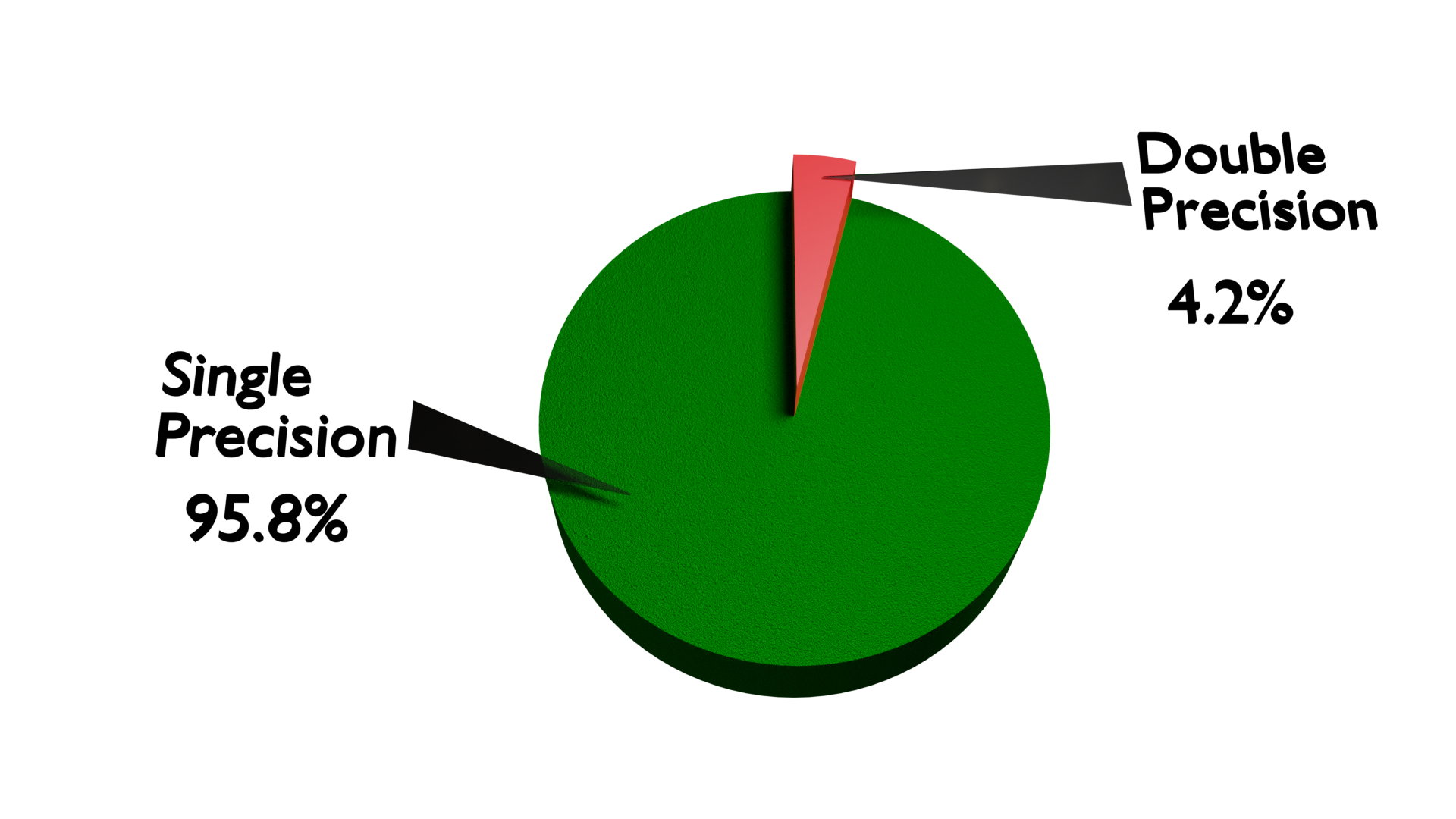 ‹#›
[Speaker Notes: Expand with ROMS results.]
Results
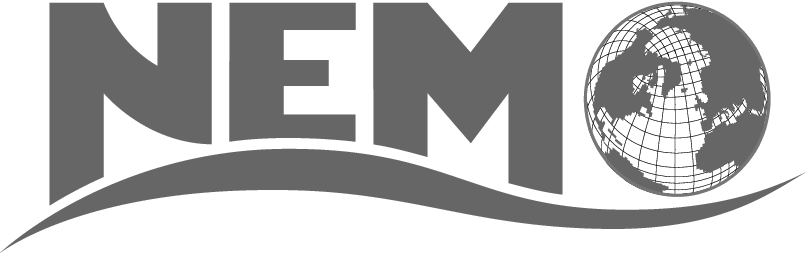 Estimated Impact
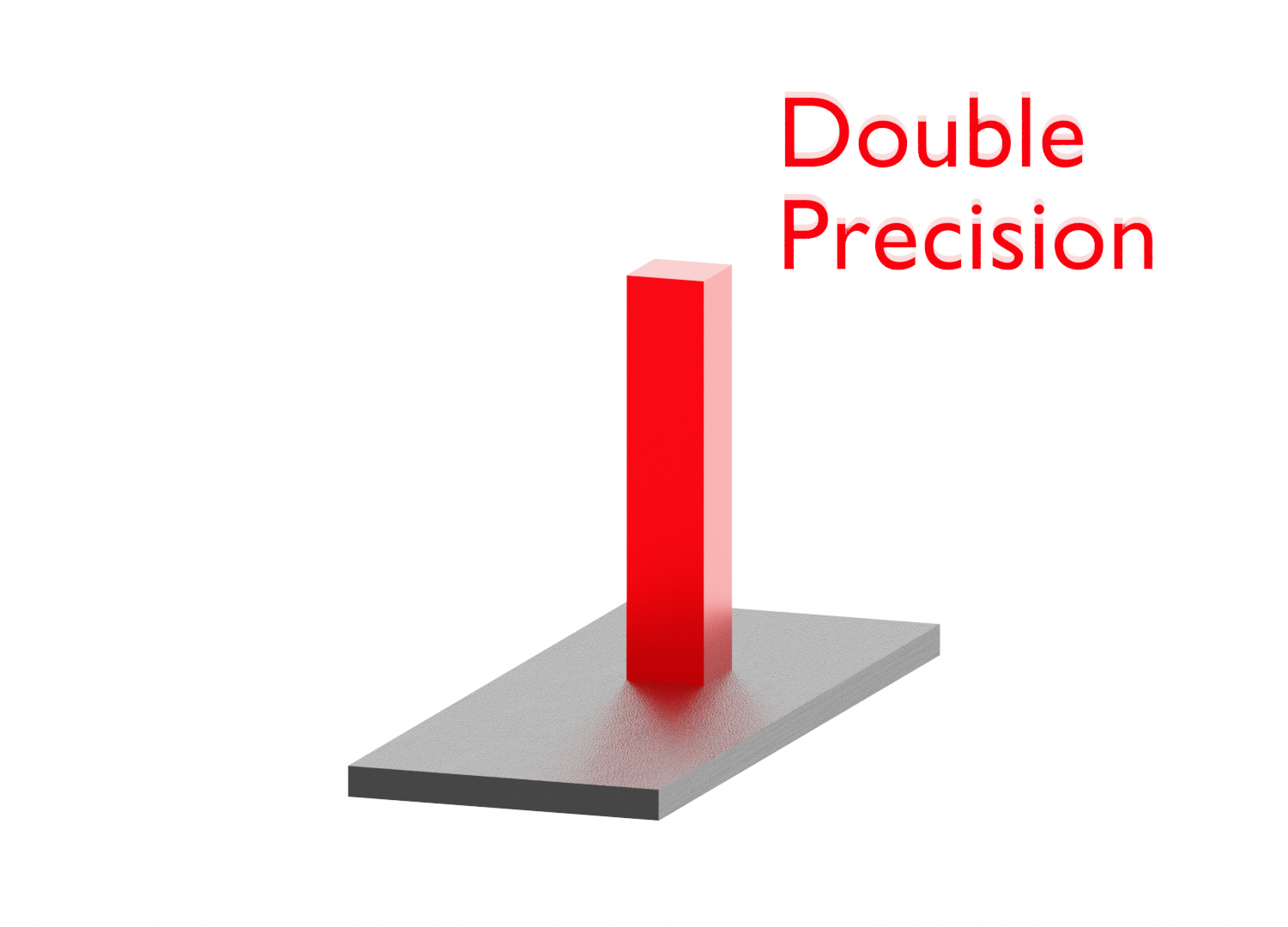 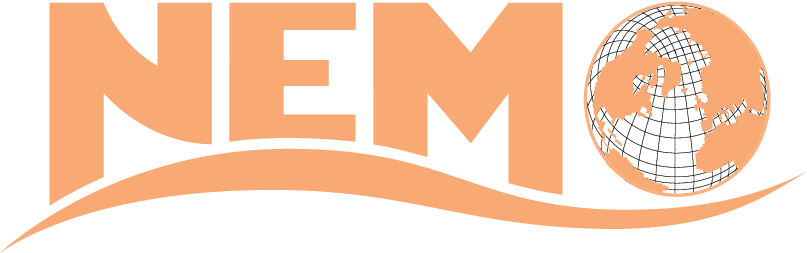 ‹#›
[Speaker Notes: Expand with ROMS results.]
Results
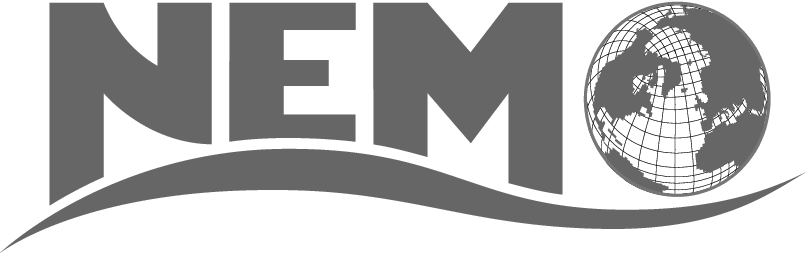 Estimated Impact
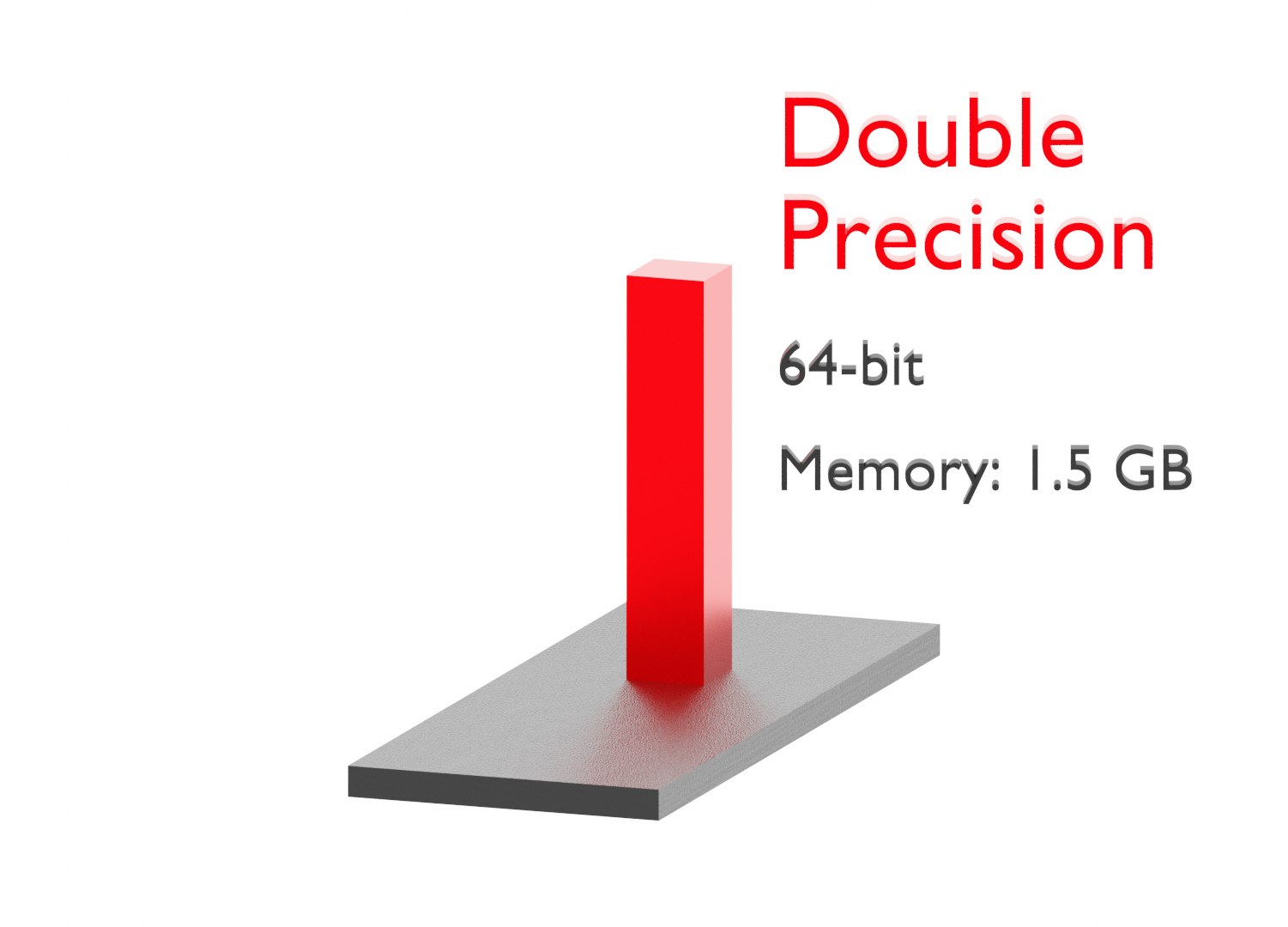 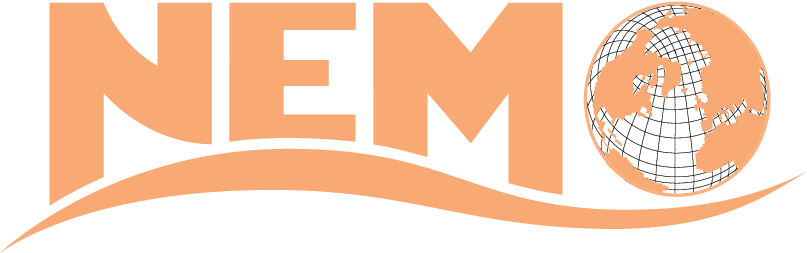 ‹#›
[Speaker Notes: Expand with ROMS results.]
Results
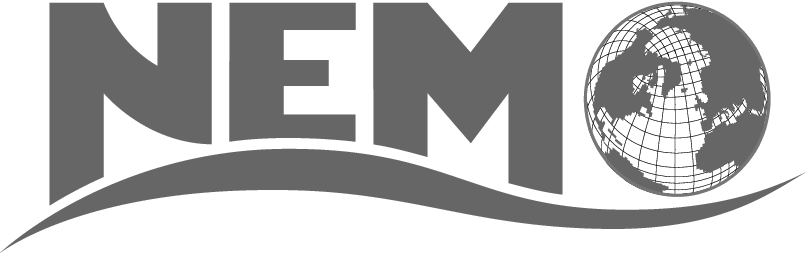 Estimated Impact
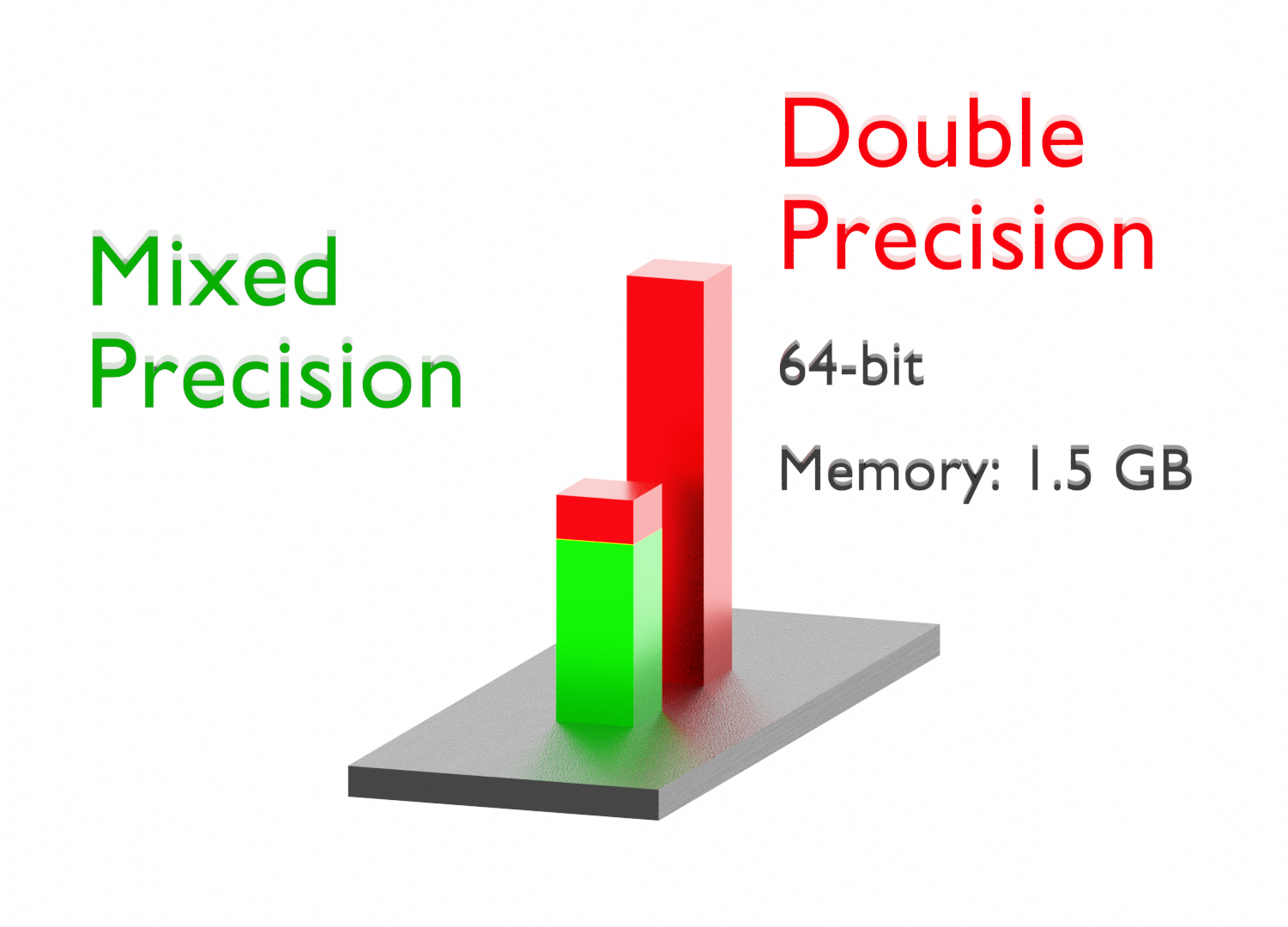 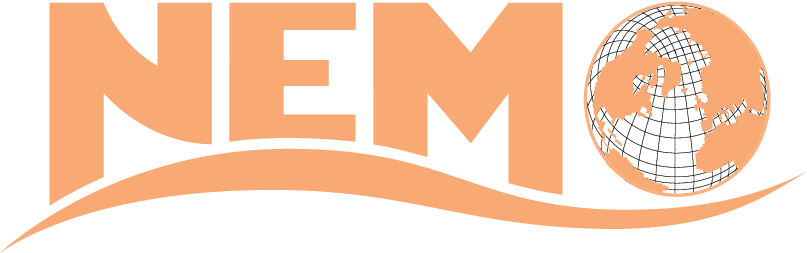 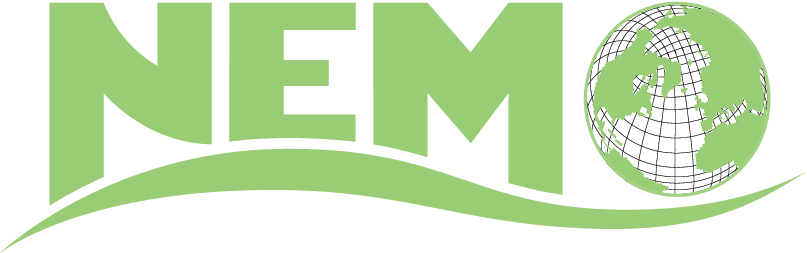 ‹#›
[Speaker Notes: Expand with ROMS results.]
Results
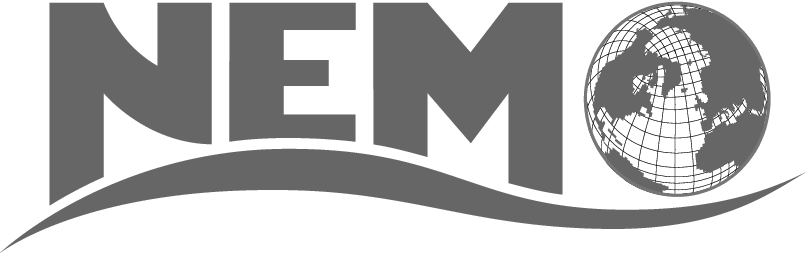 Estimated Impact
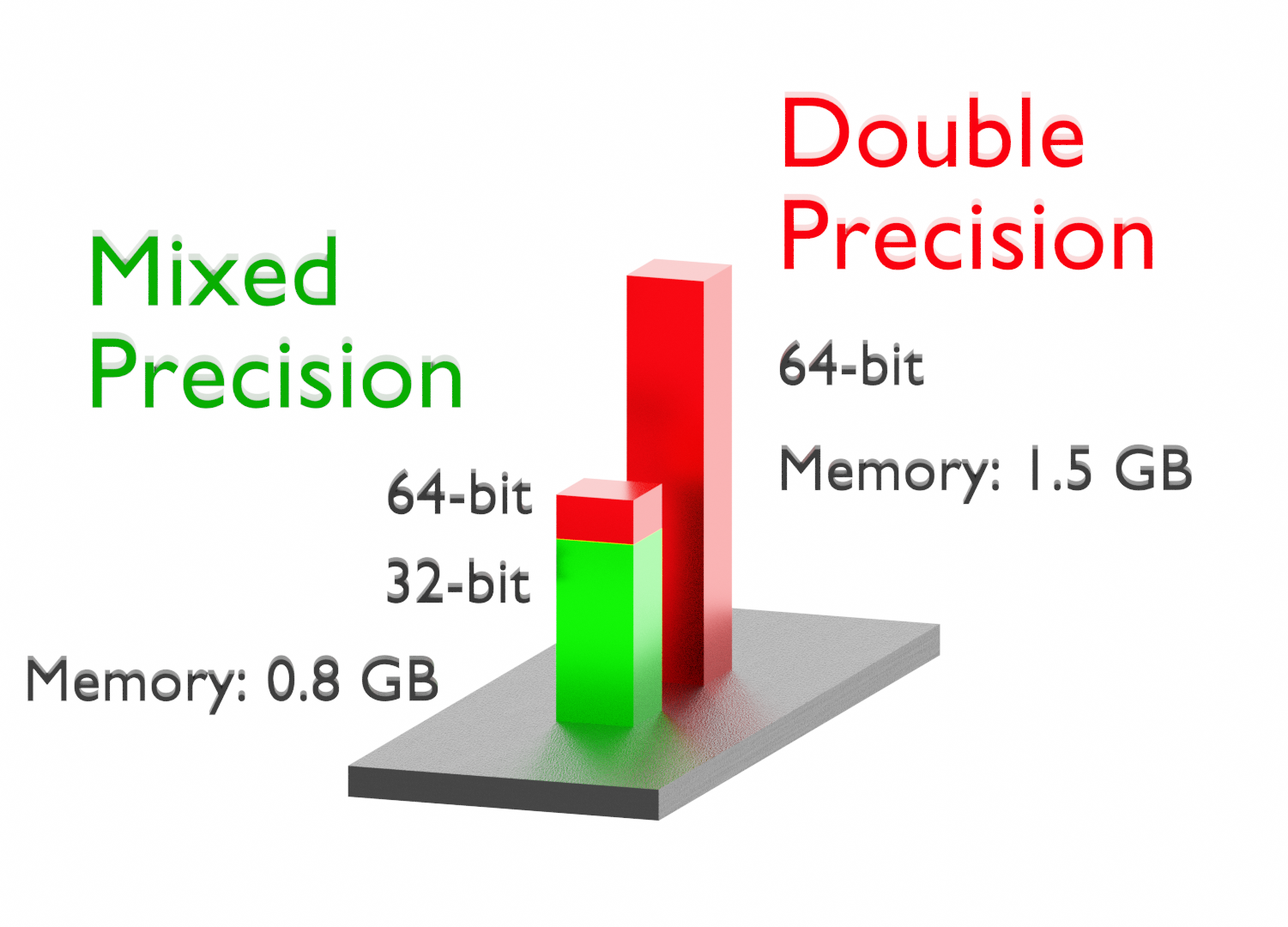 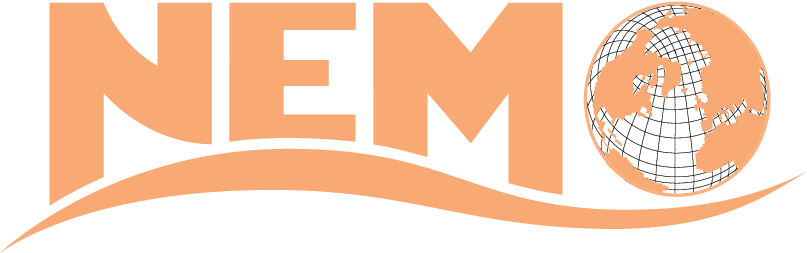 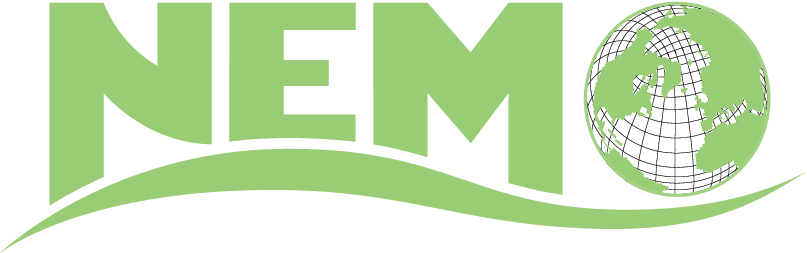 ‹#›
[Speaker Notes: Expand with ROMS results.]
Results
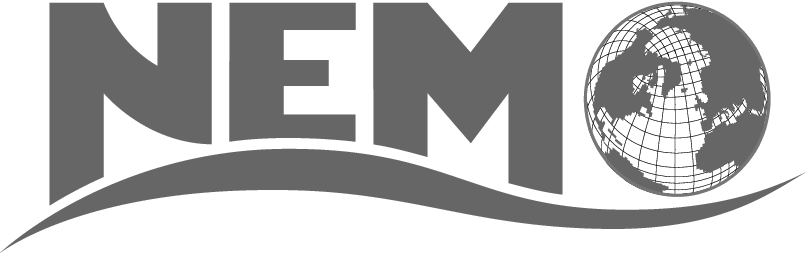 Estimated Impact
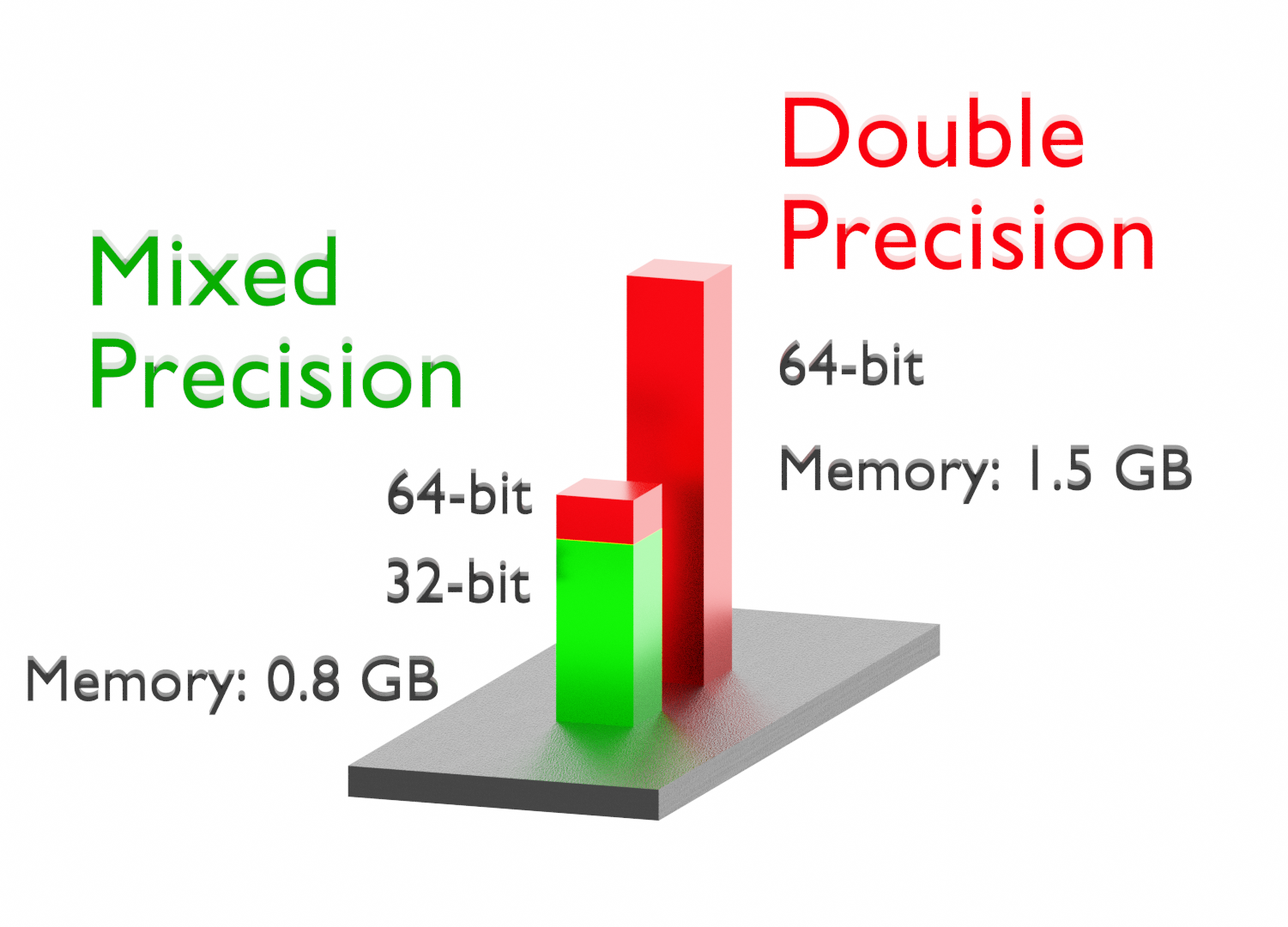 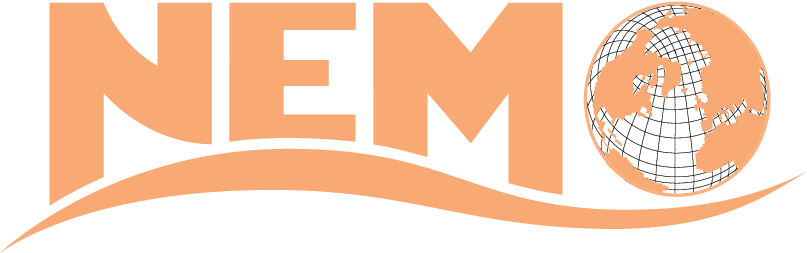 Memory usage reduced by a 45%
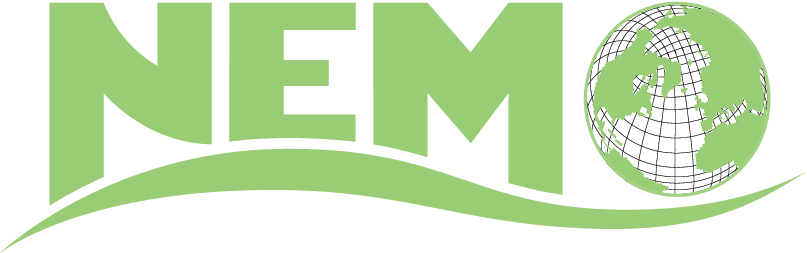 ‹#›
[Speaker Notes: Expand with ROMS results.]
Results
Difference between double and single after one month
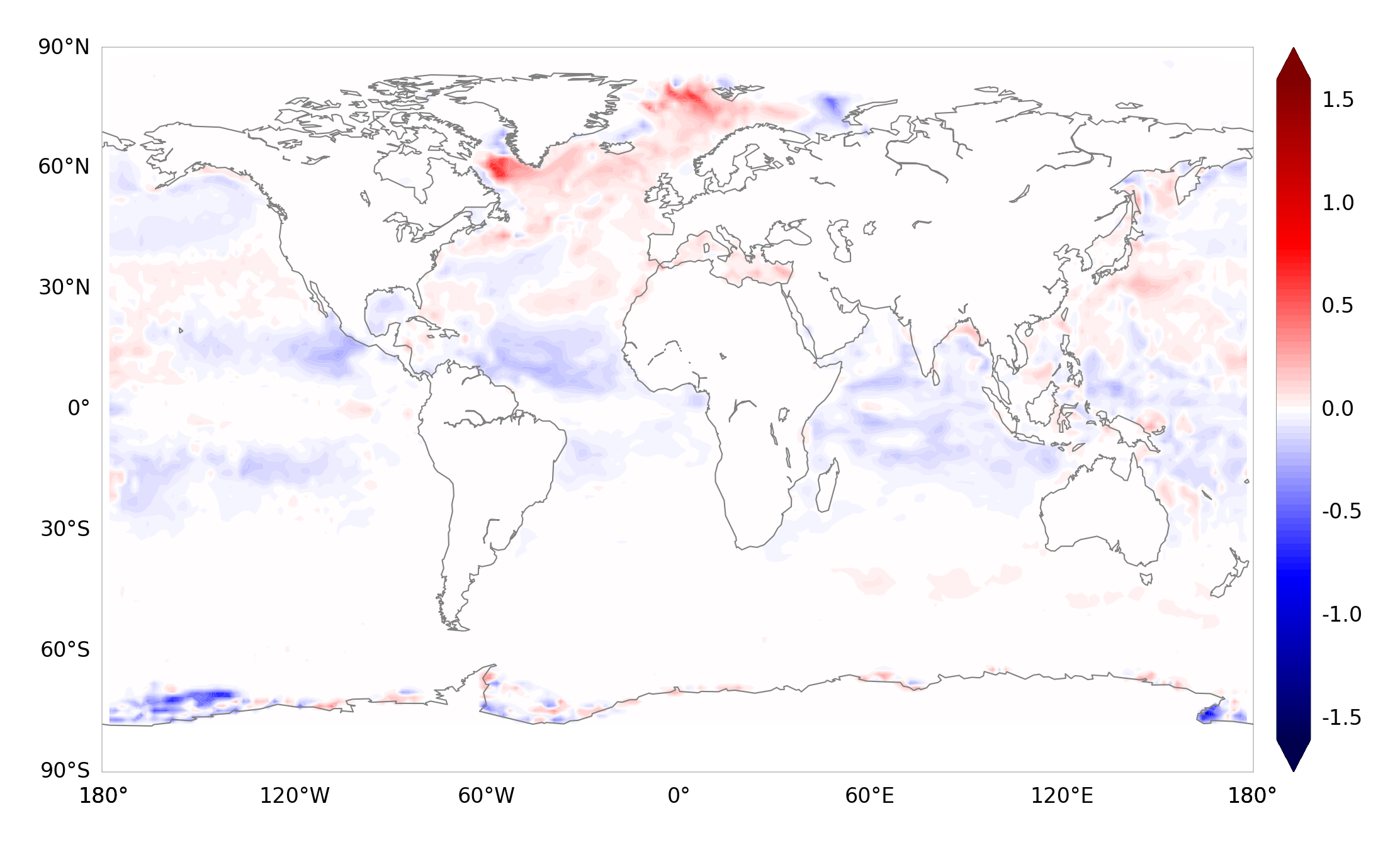 ºK
‹#›
[Speaker Notes: Expand with ROMS results.]
Results
Difference between double and mixed-precision after one month
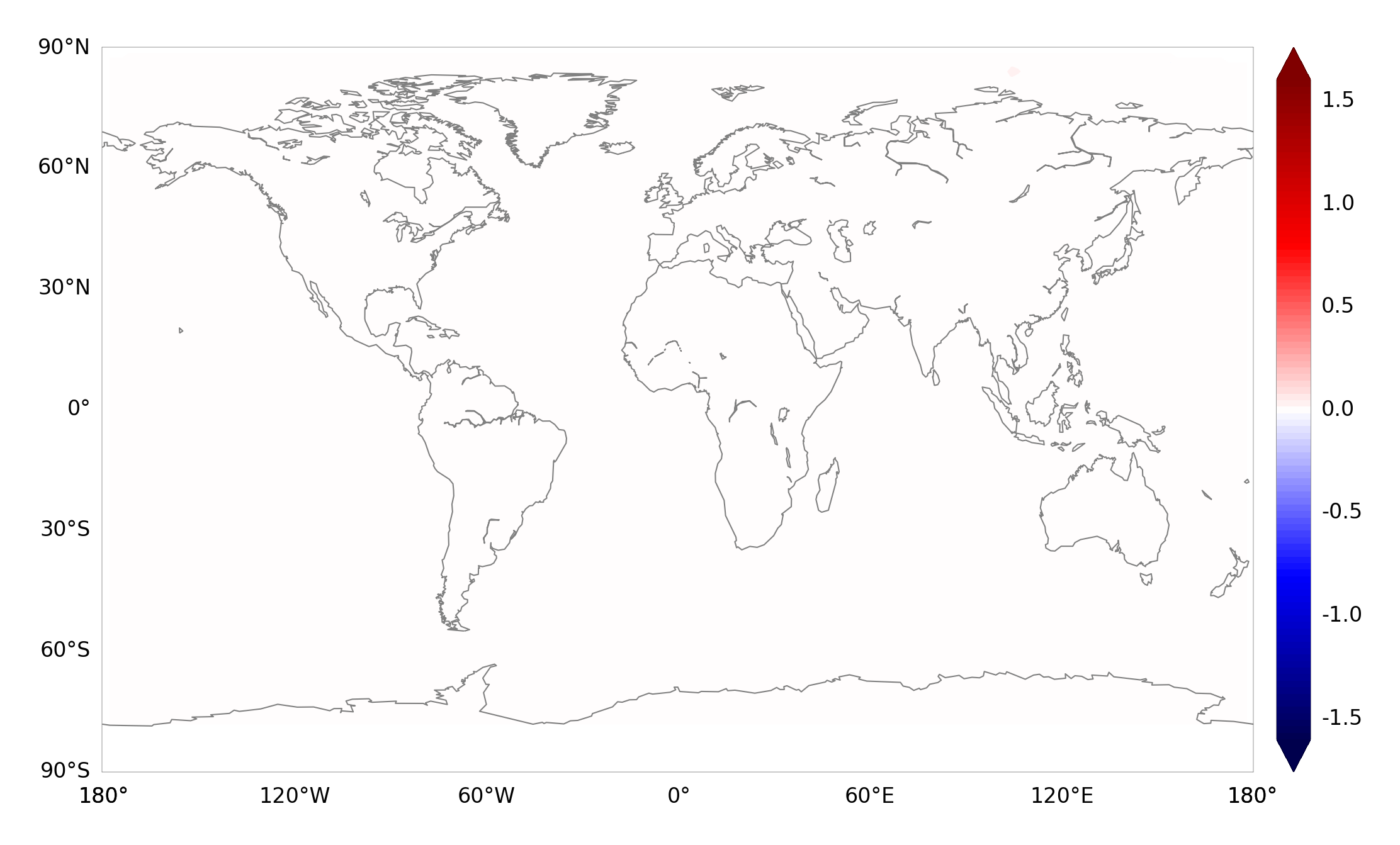 ºK
‹#›
[Speaker Notes: Expand with ROMS results.]
Results
Difference between double and mixed-precision after one month
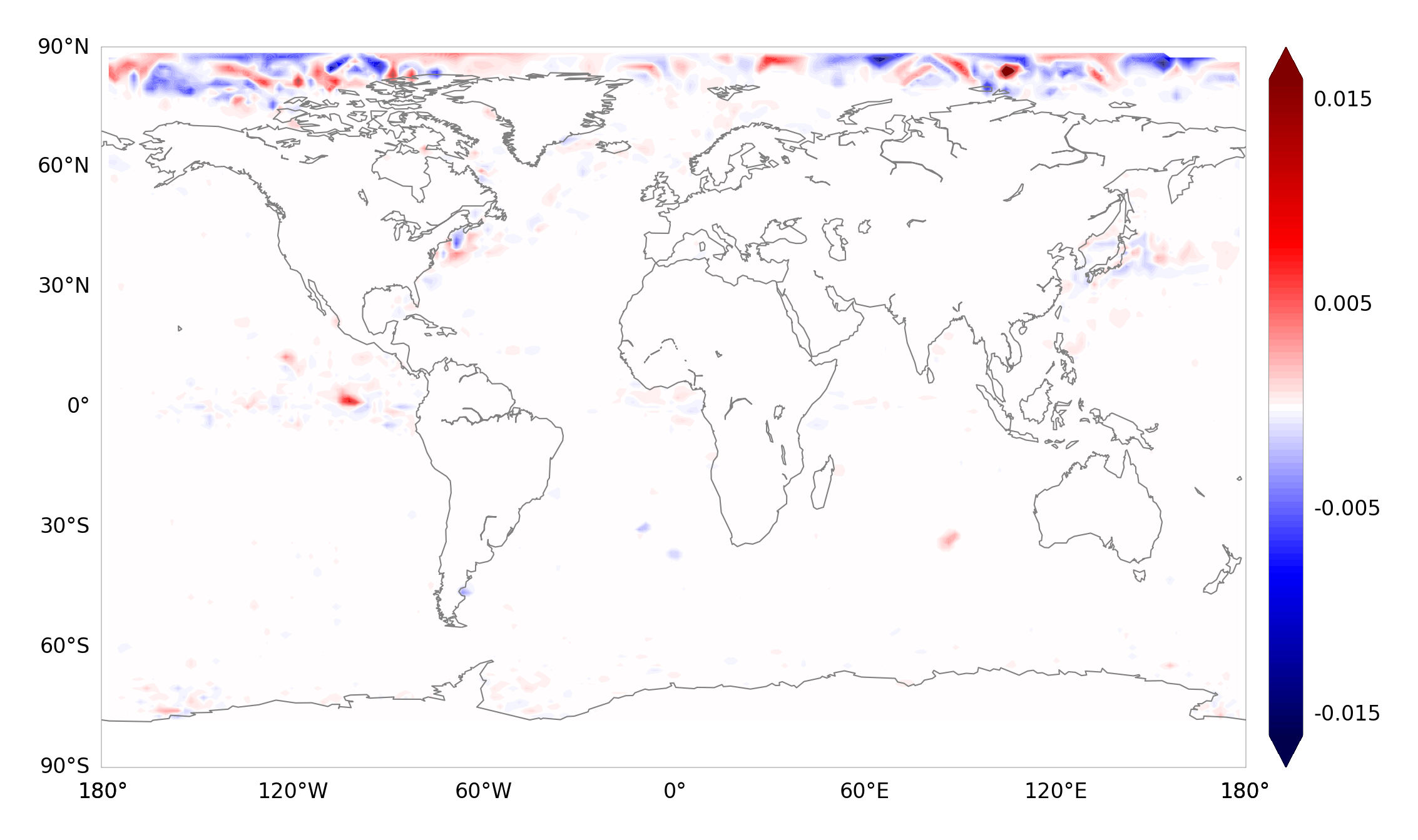 ºK
Range 100 times smaller!
‹#›
[Speaker Notes: Expand with ROMS results.]
Results
Conclusions
The proposed algorithm can satisfactorily determine which variables can use reduced precision satisfying pre-established accuracy requirements. 
The method and tools are not specific for NEMO and can be applied to other Earth Science models.
NEMO has huge room for reducing the numerical precision.
For more details:
Oriol Tintó Prims, Mario Acosta, Andrew M. Moore, Miguel Castrillo, Kim Serradell,
Ana Cortés, Francisco J. Doblas-Reyes,
How to use mixed precision in ocean models:
exploring a potential reduction of numerical precision in NEMO 4.0 and ROMS 3.6 
Geoscientific Model Development, 2019, Volume 7, Pages 3135-3148, DOI:10.5194/gmd-12-3135-2019.
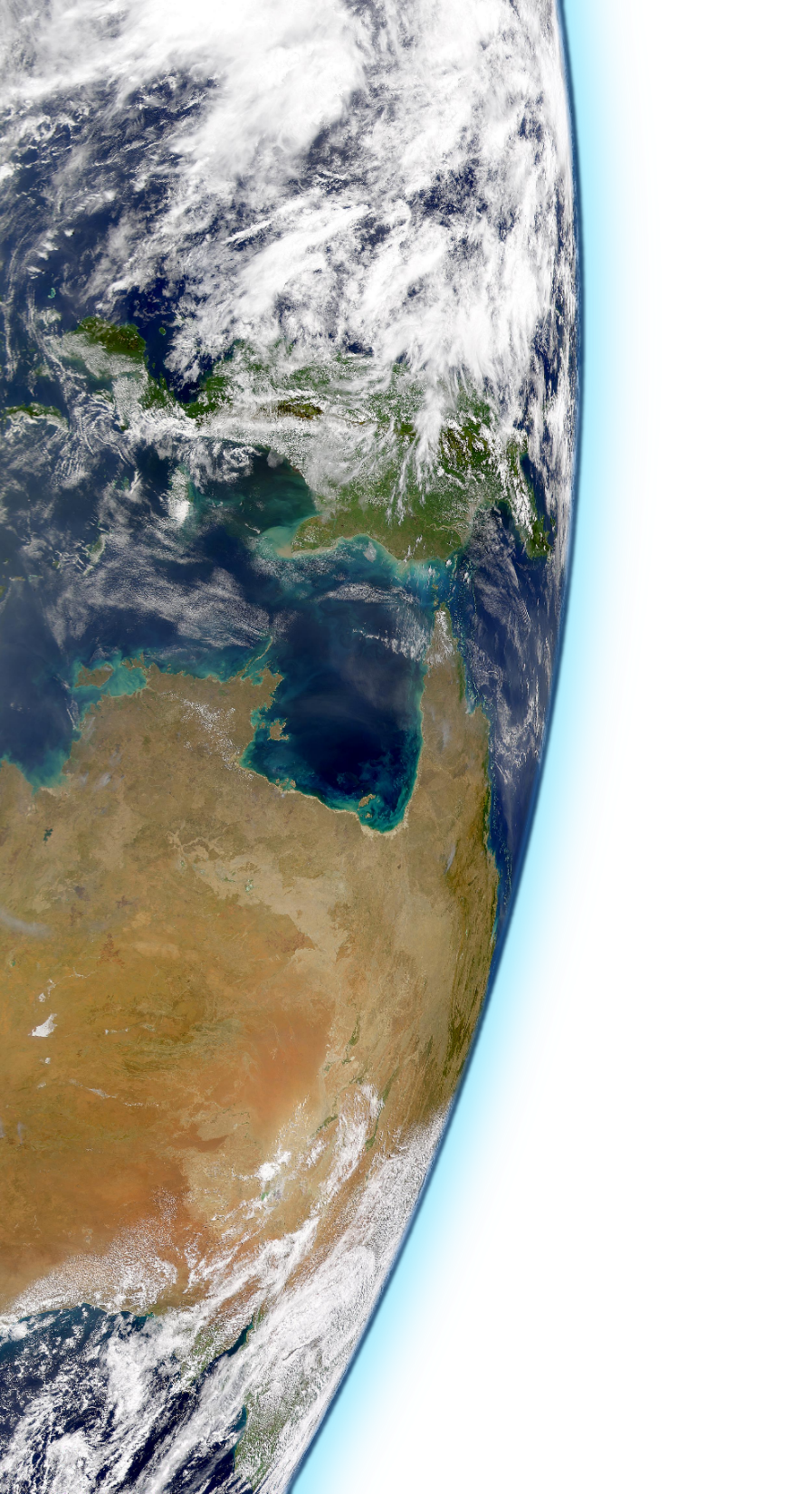 Optimizing numerical precision in NEMO 4
Precision Analysis
Implementation Roadmap
Integration roadmap
Our idea on how the implementation should be
The changes shouldn’t be invasive so the model is able to compile and run in double precision as usual.
We rely on the current structure using working precision, but now it will be possible to compile and run with wp = sp.
The sensitive variables will be declared using dp, so they will be using double precision regardless of the working precision used.
To do so, few routines will need to be duplicated so they are able to run with single and double precision arguments (communication, I/O, … ). Quite straightforward using the generic template approach.
Integration roadmap
What is already done?
Raw single precision implementation: 
Can compile with single or double precision. (key_single)
Several interfaces duplicated (can communicate single and double precision variables,...).

Precision analyses:
Several sensitive variables identified using different tests.
Integration roadmap
a) BSC developing a prototype based on NEMO 4.0.1; Further testing done at ECMWF with this version.
b) Provide demonstrator for NEMO ST (how? => Scientific Publication, Branch in NEMO rep.) (BSC)
c) If it is possible and worth, prepare minimal list of changes for merge party that could enter next NEMO version (BSC+ ECMWF together with feedback from IPSL, within 1 month.)
d) Prepare tools for automation to make sure that all the workflow that goes from identifying sensitive variables to a final implementation can be reapplied to any version of the code. (BSC, April 2020)
e) Provide a mixed-precision branch at the NEMO SVN starting after the merging party. (BSC, April 2020)
f) Provide scientific evaluation and progress idealised test cases motivated by single precision evaluation and beyond (throughout 2020) (ECMWF); (Discussion on intercomparison test cases at Commodore Workshop, January 2020).
g) By end 2020, ECMWF anticipates to have a working version of NEMO + SI3 in mixed precision for DA, medium-range and extended-range ocean prediction in forced and coupled mode. Potential changes will be included into the Mixed-precision branch. (ECMWF+BSC task).
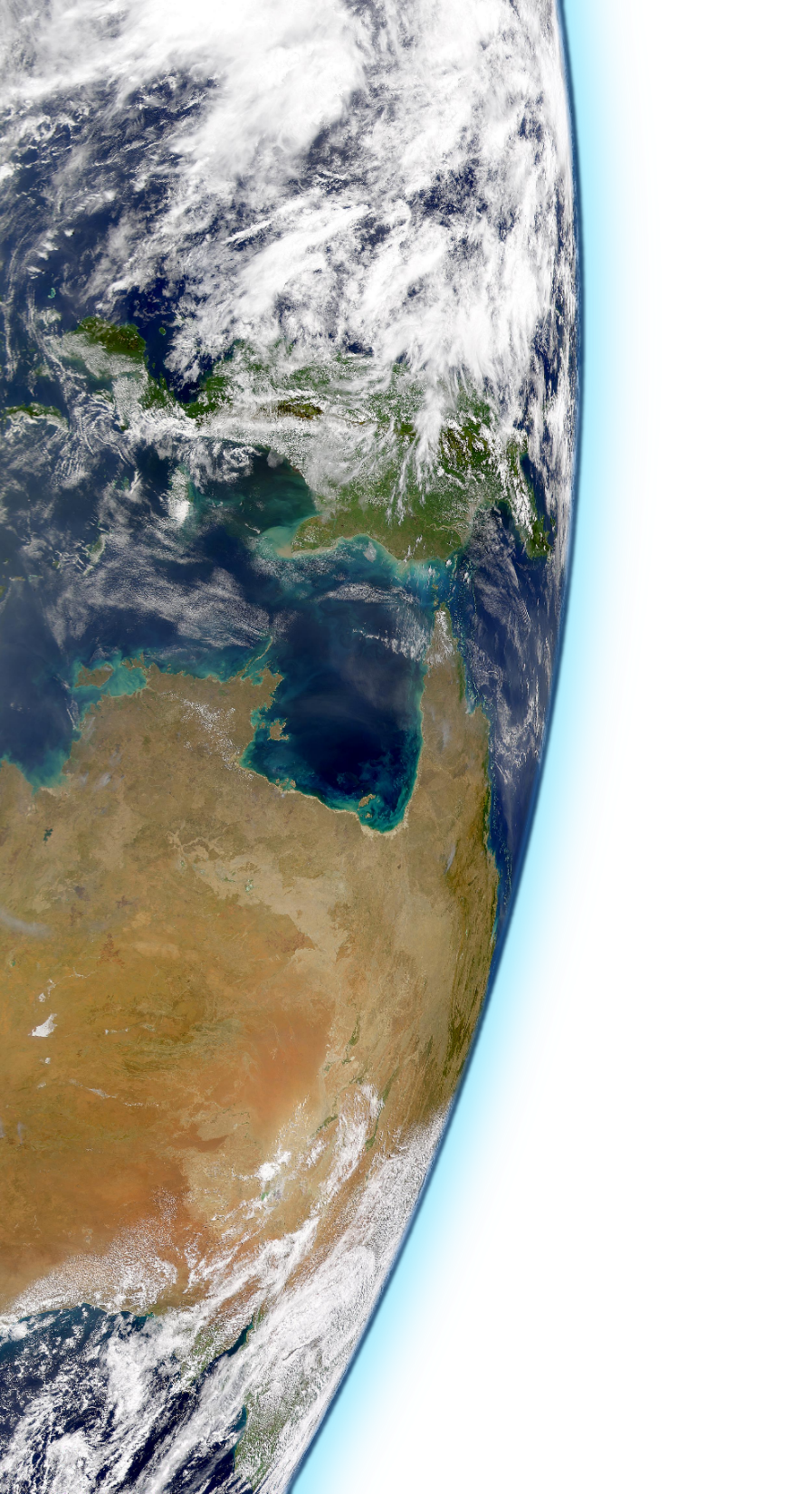 Thank you!
oriol.tinto@bsc.es
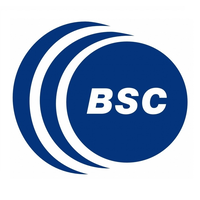